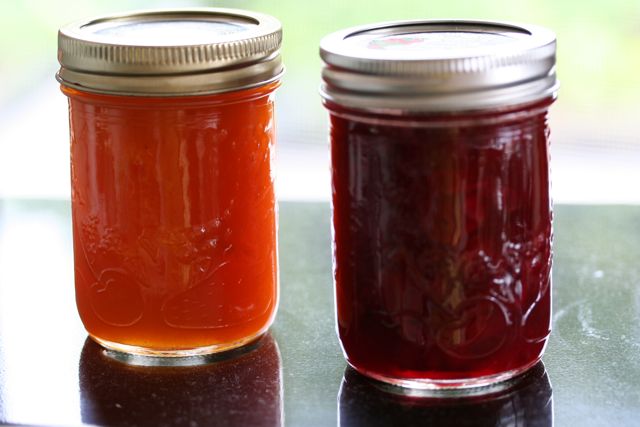 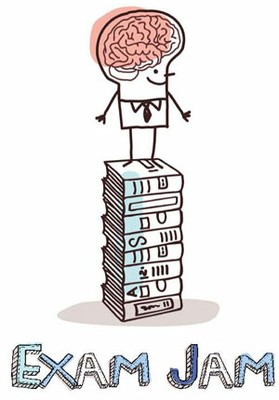 Jason Harlow
Thursday Dec. 5
12:00-1:00
SS2102
PHY131
1st half
Exam
Jam
Position, Velocity, Acceleration
Significant Figures, Measurements, Errors
Vectors, Relative Motion
Studying Tips
Equilibrium and Non-equilibrium Problems
Circular Motion, Centripetal Force
1
The Particle Model
Often motion of the object as a whole is not influenced by details of the object’s size and shape
 We only need to keep track of a single point on the object
 So we can treat the object as if all its mass were concentrated into a single point
 A mass at a single point in space is called a particle
 Particles have no size, no shape and no top, bottom, front or back
 Below us a motion diagram of a car stopping, using the particle model
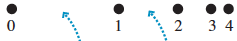 2
Position-versus-Time Graphs
Below is a motion diagram, made at 1 frame per minute, of a student walking to school.



A motion diagram is one way to represent the student’s motion.
Another way is to make a graph of x versus t for the student:
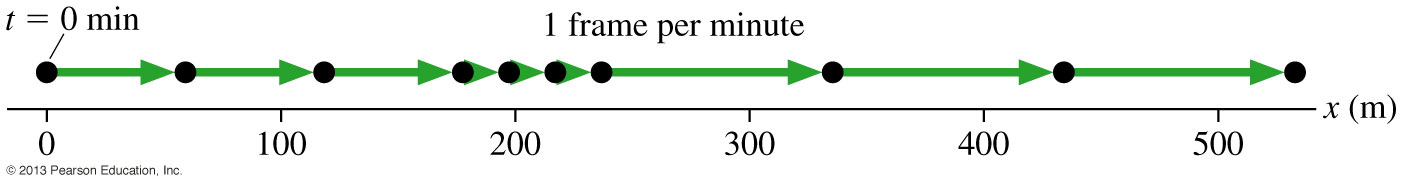 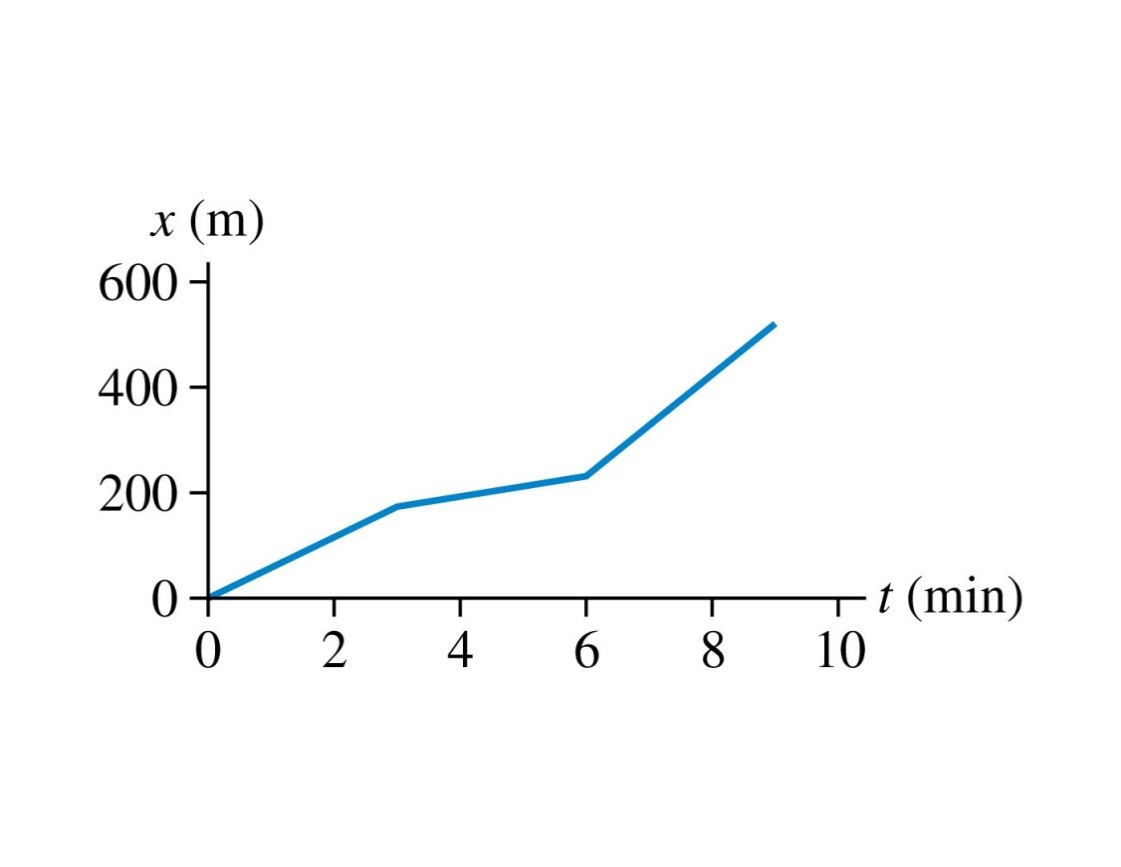 3
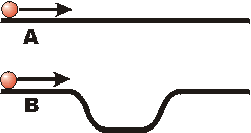 Two balls are launched along a pair of tracks with equal velocities, as shown. Both balls reach the end of the track. Predict: Which ball will reach the end of the track first?
A
B
C: They will reach the end of the track at the same time
Acceleration
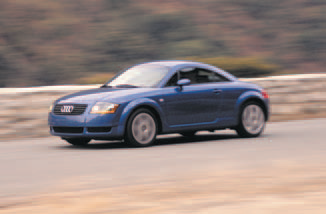 Sometimes an object’s velocity is constant as it moves
More often, an object’s velocity changes as it moves
Acceleration describes a change in velocity
Consider an object whose velocity changes from v1 to v2 during the time interval Δt
The quantity Δv = v2 – v1 is the change in velocity
The rate of change of velocity is called the average acceleration:
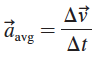 5
Acceleration (a.k.a. “instantaneous acceleration”)
Units of 
are m/s.
Units of 
are m/s2.
6
A particle has velocity     as it accelerates from 1 to 2. What is its velocity vector     as it moves away from point 2 on its way to point 3?
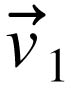 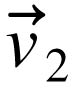 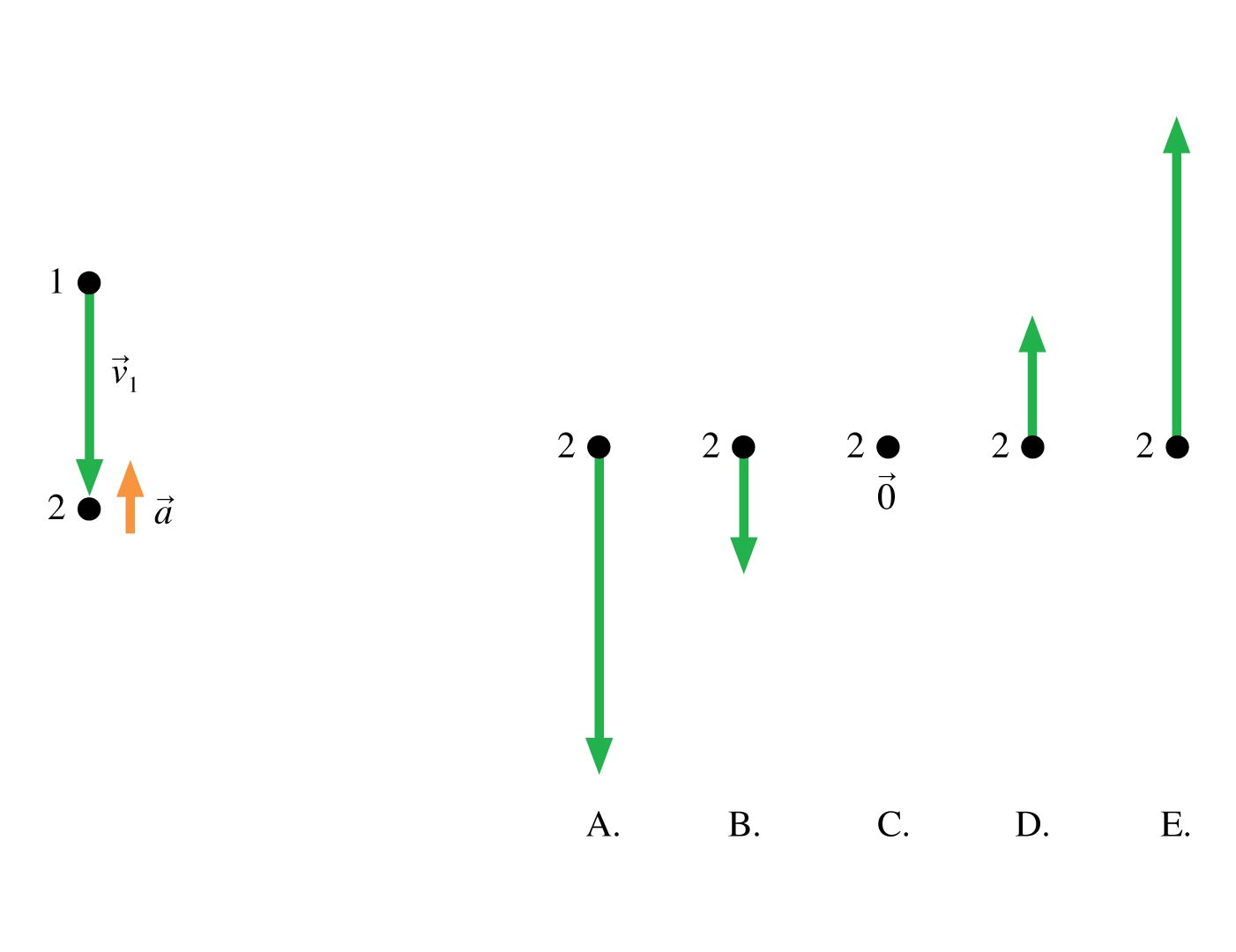 Unit Conversions
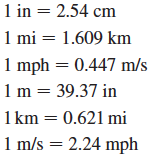 It is important to be able to convert back and forth between SI units and other units
One effective method is to write the conversion factor as a ratio equal to one
Because multiplying by 1 does not change a value, these ratios are easily used for unit conversions
For example, to convert the length 2.00 feet to meters, use the ratio:
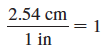 So that:
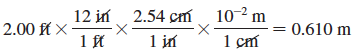 8
Suggested Problem Solving Strategy
Think about and simplify the situation, guess at what the right answer might be.
MODEL

VISUALIZE

SOLVE

ASSESS
Draw a diagram.  It doesn’t have to be artistic: stick figures and blobs are okay!
Set up the equations, solve for what you want to find.  (This takes time..)
Check your units, significant figures, do a “sanity check”: does my answer make sense?
This is just a suggested strategy.  Whatever method works for you is fine, as long as you don’t make a mistake, and you show how you got to the correct answer, it’s 100%!
Error Analysis
Almost every time you make a measurement, the result will not be an exact number, but it will be a range of possible values.  
 The range of values associated with a measurement is described by the uncertainty, or error.
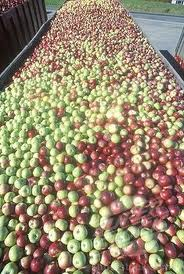 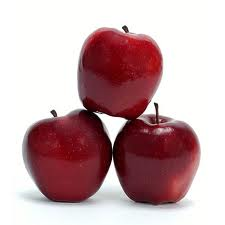 1600 ± 100 apples:

1600 is the value
100 is the error
Exactly 3 apples (no error)
10
Errors
Errors eliminate the need to report measurements with vague terms like “approximately” or “≈”.
Errors give a quantitative way of stating your confidence level in your measurement.
Saying the answer is 10 ± 2 means you are 68% confident that the actual number is between 8 and 12.
It also implies that  and 14 (the 2-σ range).
N
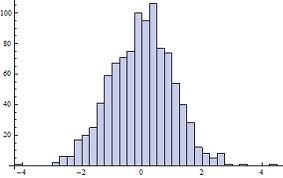 A histogram of many, many measurements of the same thing:
±1 σ
±2 σ
11
Estimating the Mean from a Sample
Suppose you make N measurements of a quantity x, and you expect these measurements to be normally distributed
Each measurement, or trial, you label with a number i, where i = 1, 2, 3, etc
You do not know what the true mean of the distribution is, and you cannot know this
However, you can estimate the mean by adding up all the individual measurements and dividing by N:
12
Estimating the Standard Deviation from a Sample
Suppose you make N measurements of a quantity x, and you expect these measurements to be normally distributed
It is impossible to know the true standard deviation of the distribution
The best estimate of the standard deviation is:
The quantity N – 1 is called the number of degrees of freedom
In this case, it is the number of measurements minus one because you used one number from a previous calculation (mean) in order to find the standard deviation.
13
Reading Error   (Digital)
For a measurement with an instrument with a digital readout, the reading error is usually   “± one-half of the last digit.”
This means one-half of the power of ten represented in the last digit. 
With the digital thermometer shown, the last digit represents values of a tenth of a degree, so the reading error is ½ × 0.1 = 0.05°C
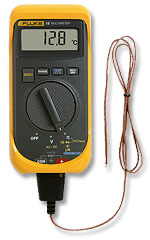 You should write the temperature as 12.80 ± 0.05 °C.
14
Propagation of Errors
Rule #1 (sum or difference rule):
If  z = x + y
or  z = x – y
then
Rule #2 (product or division rule):
If  z = xy
or  z = x/y 
               then
15
Propagation of Errors
Rule #2.1 (multiply by exact constant rule):
If  z = xy  or  z = x/y
and x is an exact number, so that Δx=0
then
Rule #3 (exponent rule):
If  z = xn
then
16
The Error in the Mean
Many individual, independent measurements are repeated N times
Each individual measurement has the same error Δx
Using error propagation you can show that the error in the estimated mean is:
17
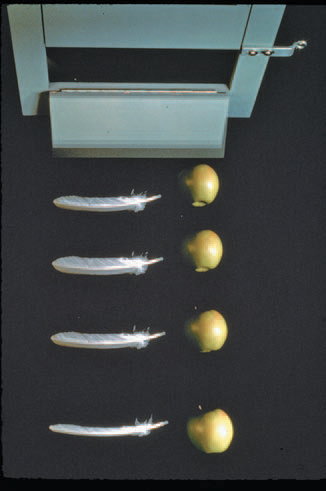 Free Fall
The motion of an object moving under the influence of gravity only, and no other forces, is called free fall
 Two objects dropped from the same height will, if air resistance can be neglected, hit the ground at the same time and with the same speed
 Consequently, any two objects in free fall, regardless of their mass, have the same acceleration:
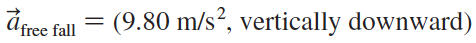 The apple and feather seen here are falling in a vacuum.
18
Free Fall
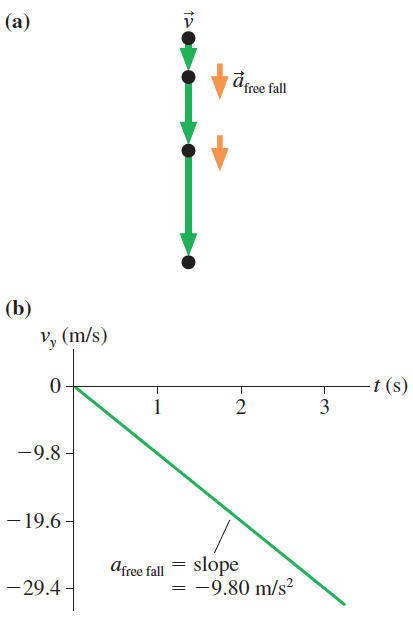 Figure (a) shows the motion diagram of an object that was released from rest and falls freely
 Figure (b) shows the object’s velocity graph
 The velocity graph is a straight line with a slope:
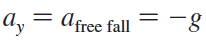 where g is a positive number which is equal to 9.80 m/s2 on the surface of the earth
 Other planets have different values of g
19
Two-Dimensional Kinematics
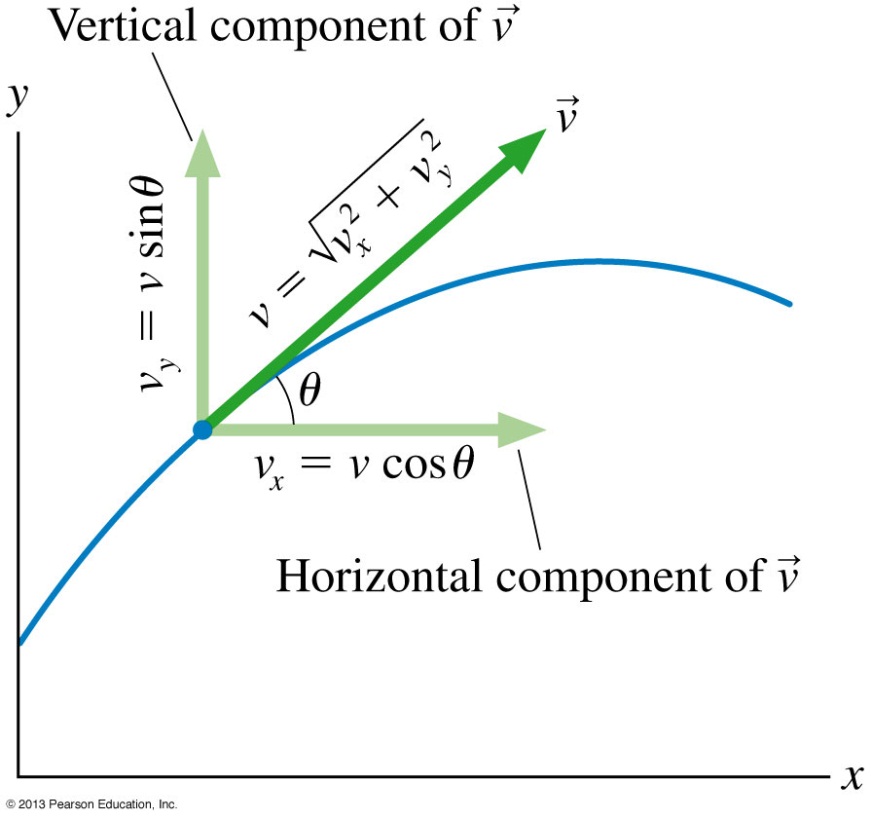 If the velocity vector’s angle θ is measured from the positive x-direction, the velocity components are
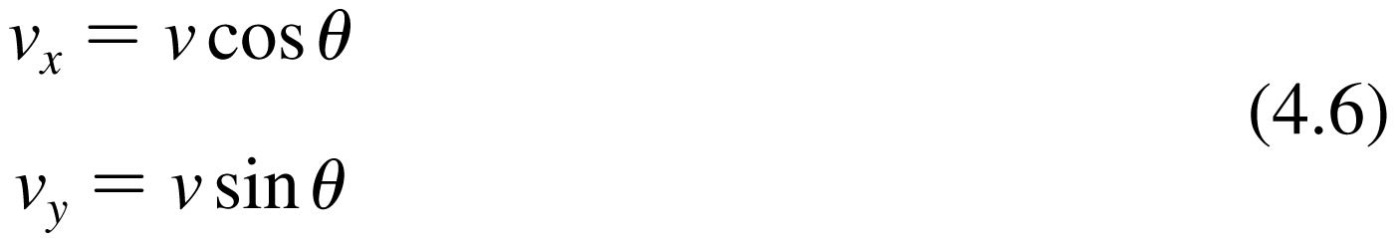 where the particle’s speed is
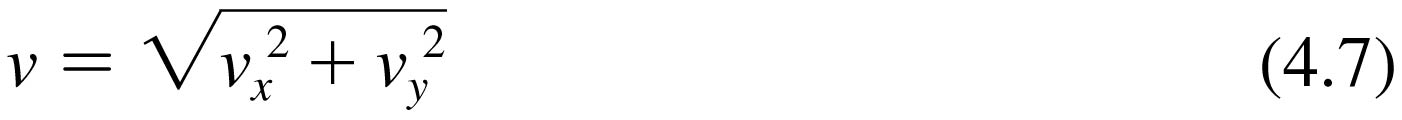 Conversely, if we know the velocity components, we can determine the direction of motion:
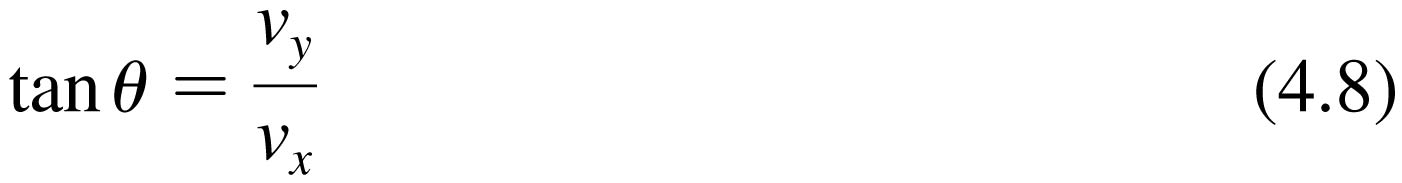 20
Projectile Motion
The start of a projectile’s motion is called the launch
 The angle θ of the initial velocity v0 above the x-axis is called the launch angle
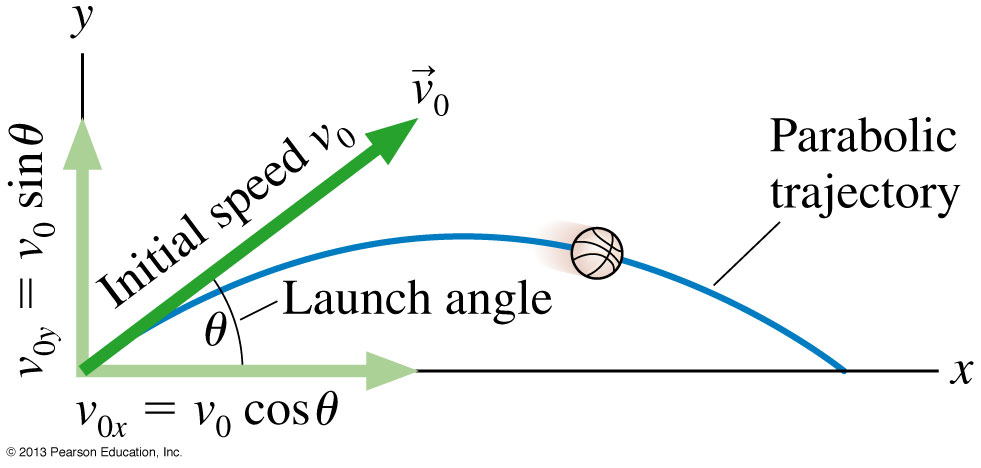 The initial velocity vector can be broken into components
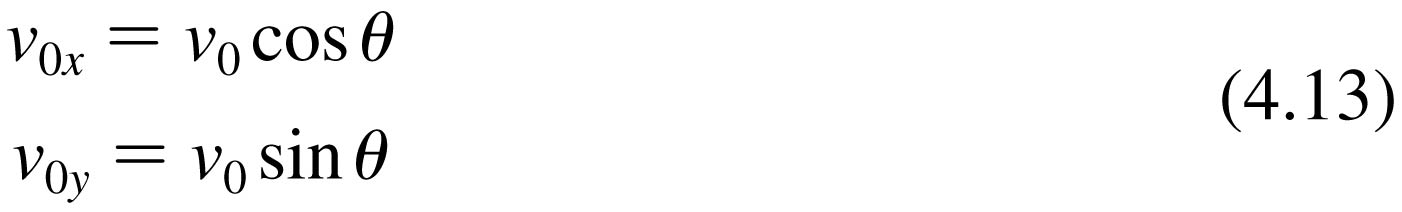 where v0 is the initial speed
21
Projectile Motion
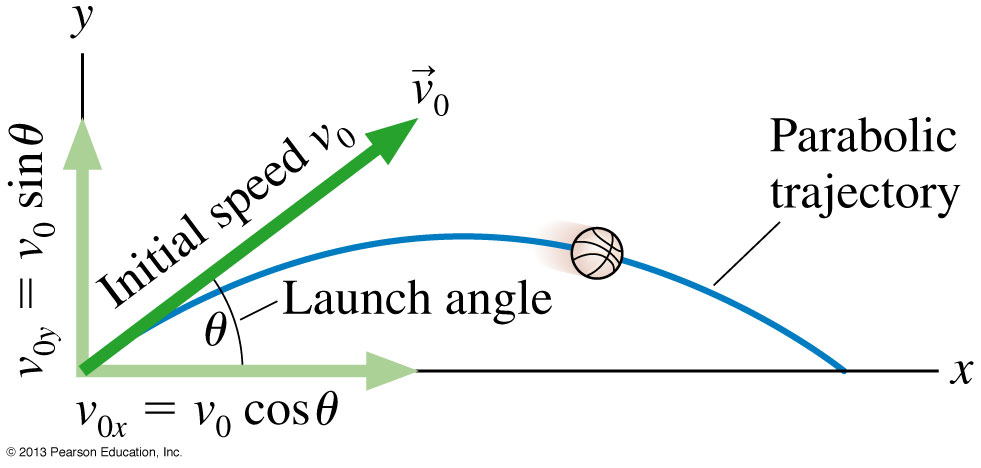 Gravity acts downward
 Therefore, a projectile has no horizontal acceleration
 Thus
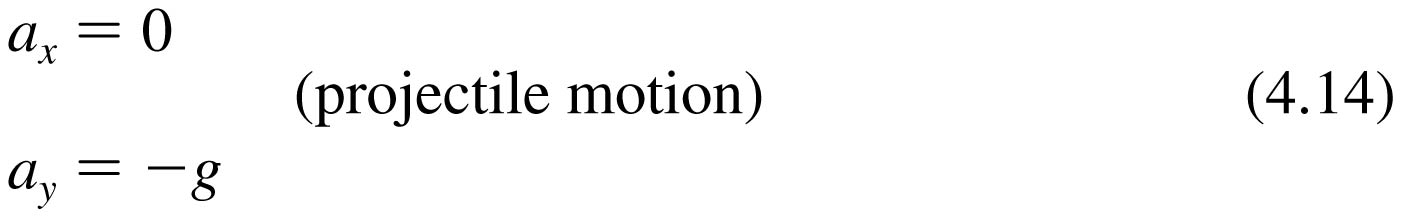 The vertical component of acceleration ay is −g of free fall
 The horizontal component of ax is zero
 Projectiles are in free fall
22
Reasoning About Projectile Motion
A heavy ball is launched exactly horizontally at height h above a horizontal field. At the exact instant that the ball is launched, a second ball is simply dropped from height h. Which ball hits the ground first?
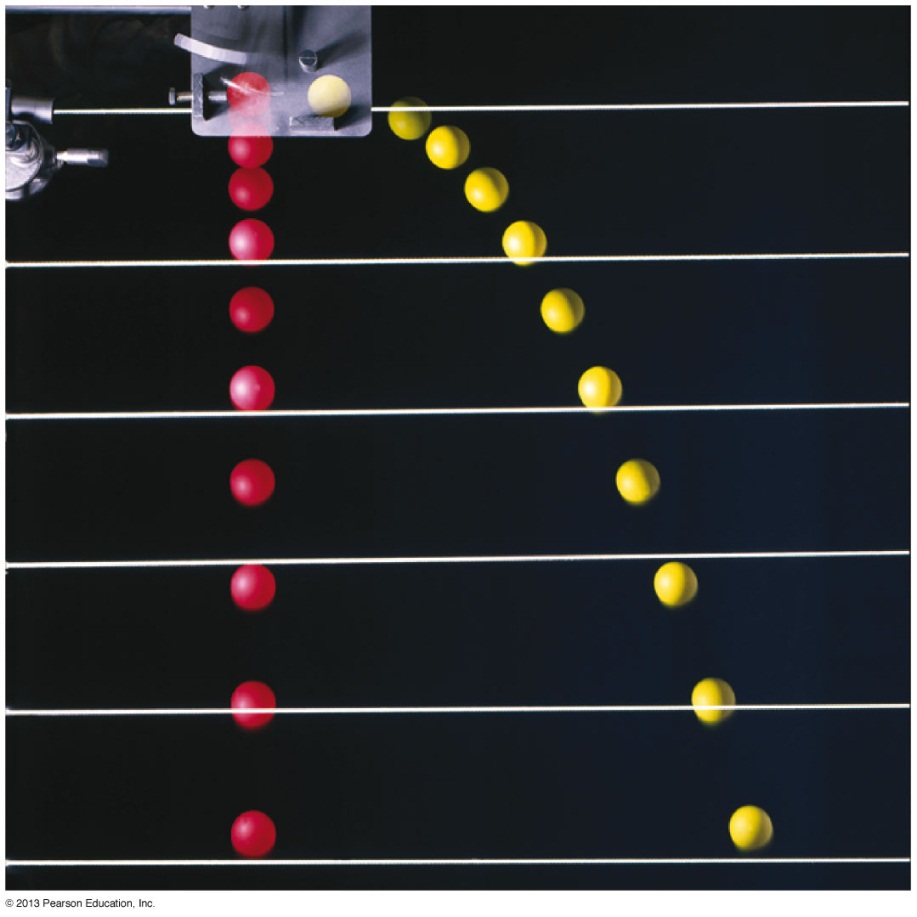 If air resistance is neglected, the balls hit the ground simultaneously
 The initial horizontal velocity of the first ball has no influence over its vertical motion
 Neither ball has any initial vertical motion, so both fall distance h in the same amount of time
23
Range of a Projectile
A projectile with initial speed v0 has a launch angle of θ above the horizontal.  How far does it travel over level ground before it returns to the same elevation from which it was launched?
Trajectories of a projectile launched at different angles with a speed of 99 m/s.
This distance is sometimes called the range of a projectile
 Example 4.5 from your textbook shows:
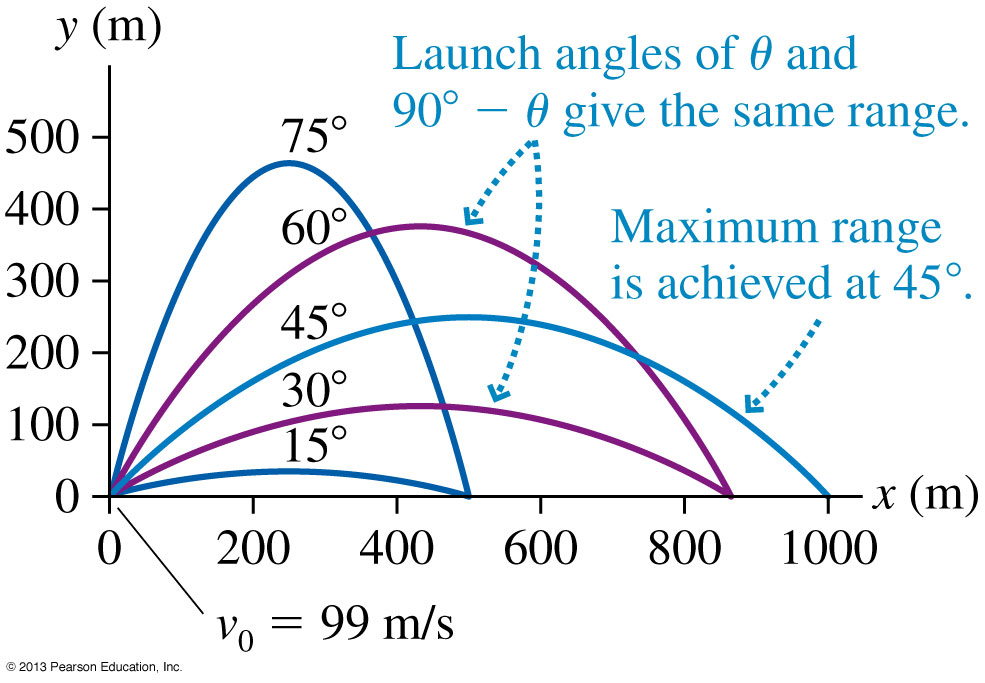 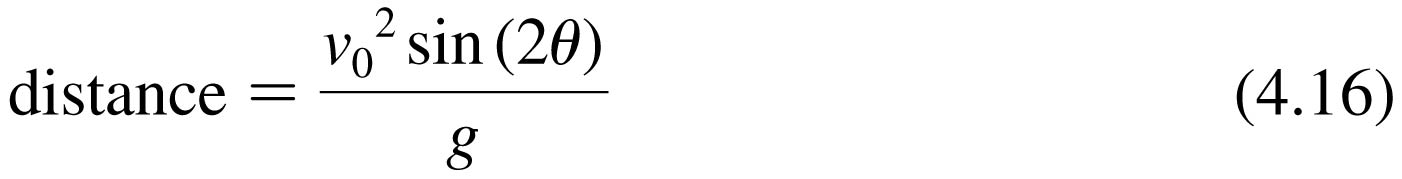 The maximum distance occurs for θ = 45°
24
Reference Frames
Relative Velocity
Relative velocities are found as the time derivative of the relative positions.
  CA is the velocity of C relative to A.
  CB is the velocity of C relative to B.
  AB is the velocity of reference frame A relative to reference frame B.



This is known as the Galilean transformation of velocity.
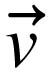 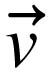 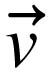 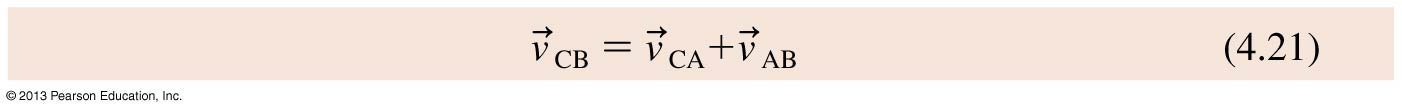 25
Slide 4-69
Relative Motion
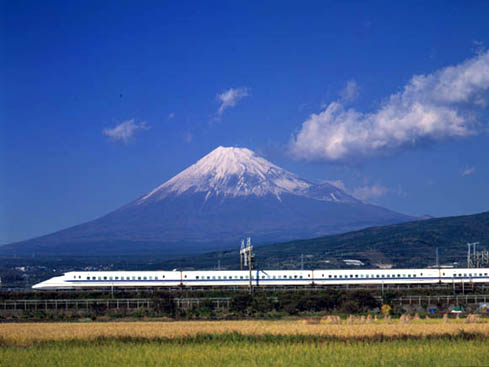 Note the “cancellation”
vTG = velocity of the Train relative to the Ground
vPT = velocity of the Passenger relative to the Train
vPG = velocity of the Passenger relative to the Ground
vPG = vPT + vTG
Inner subscripts disappear
26
What is a force?
A force is a push or a pull
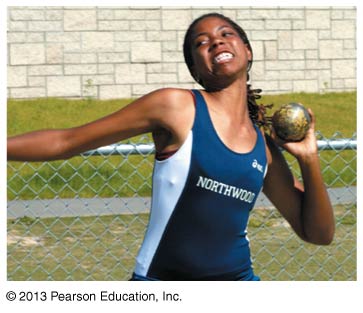 A force acts on an object
 Pushes and pulls are applied to something
 From the object’s perspective, it has a force exerted on it
The S.I. unit of force is the Newton (N)
1 N = 1 kg m s–2
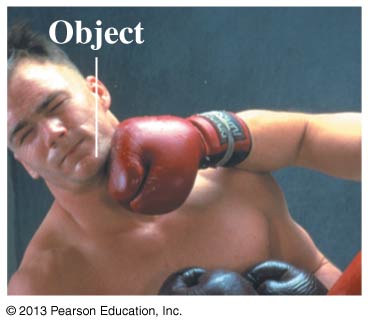 27
Tactics: Drawing force vectors
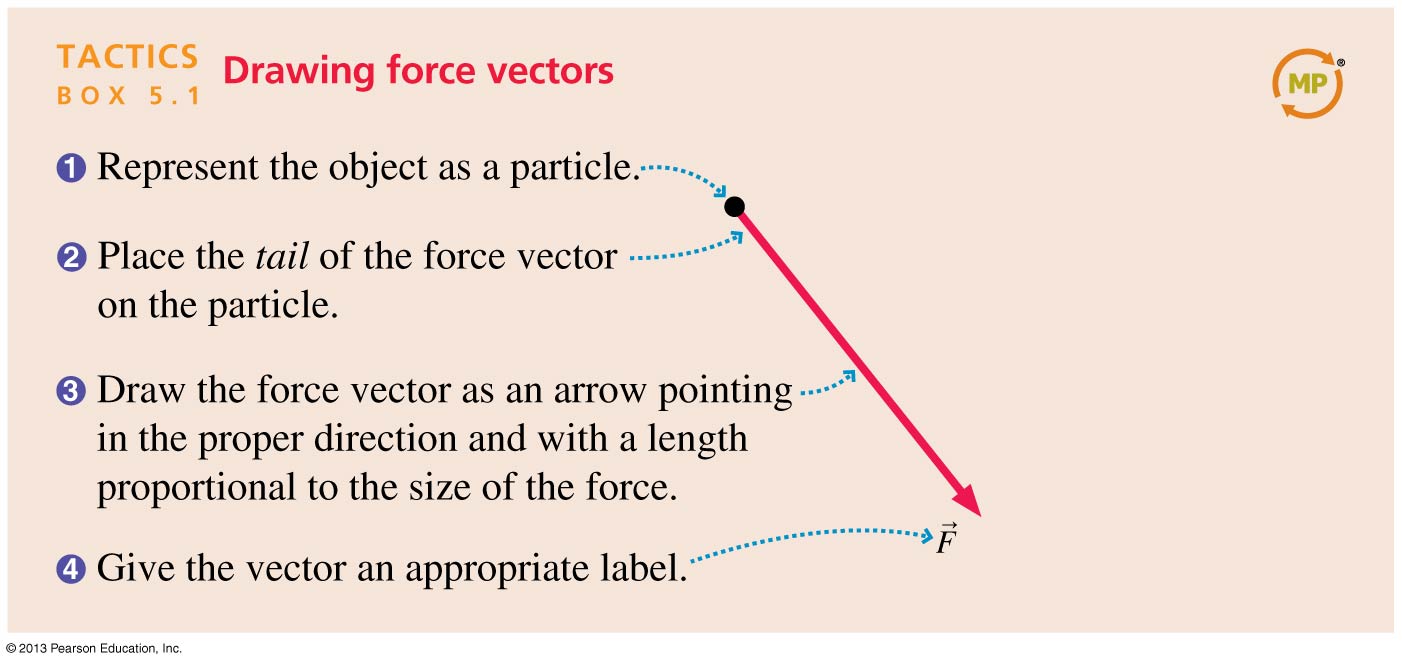 28
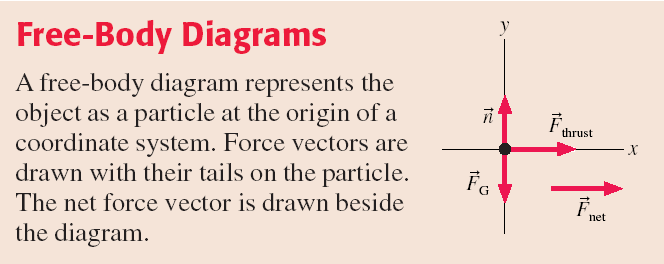 29
Equilibrium
An object on which the net force is zero is in equilibrium
 If the object is at rest, it is in static equilibrium
 If the object is moving along a straight line with a constant velocity it is in dynamic equilibrium
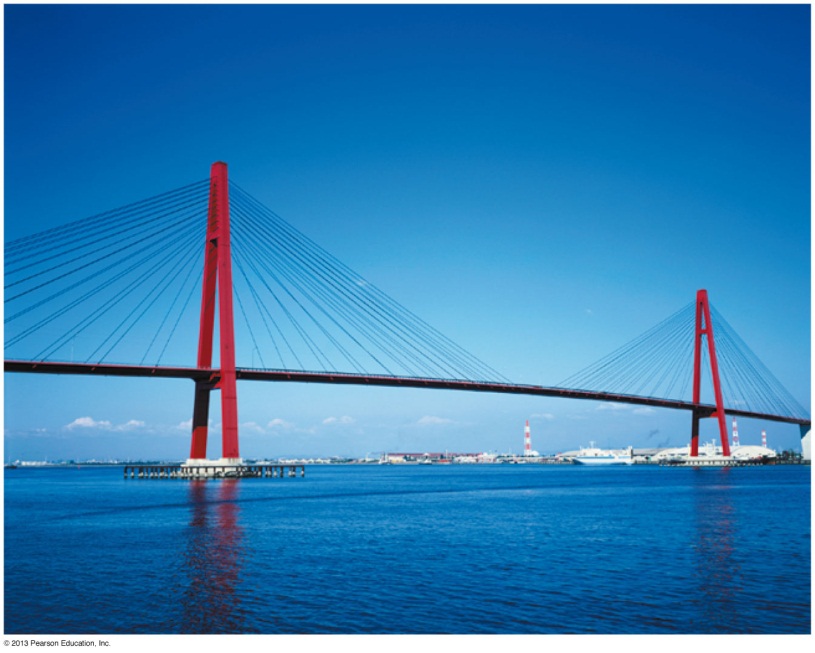 The requirement for either type of equilibrium is:
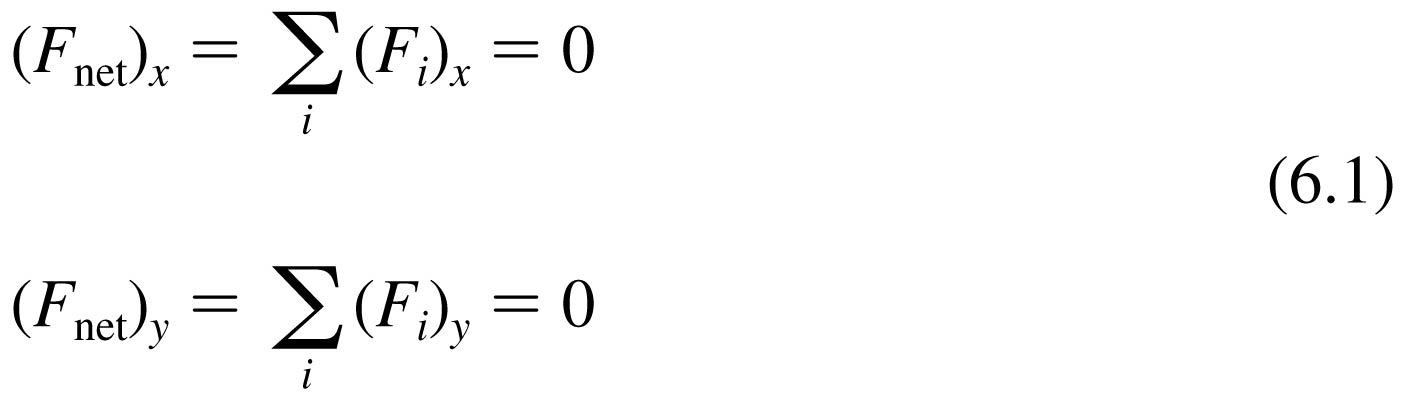 The concept of equilibrium is essential for the engineering analysis of stationary objects such as bridges.
30
A ring, seen from above, is pulled on by three forces. The ring is not moving. How big is the force F?

20 N
10cos N
10sin N
20cos N
20sin N
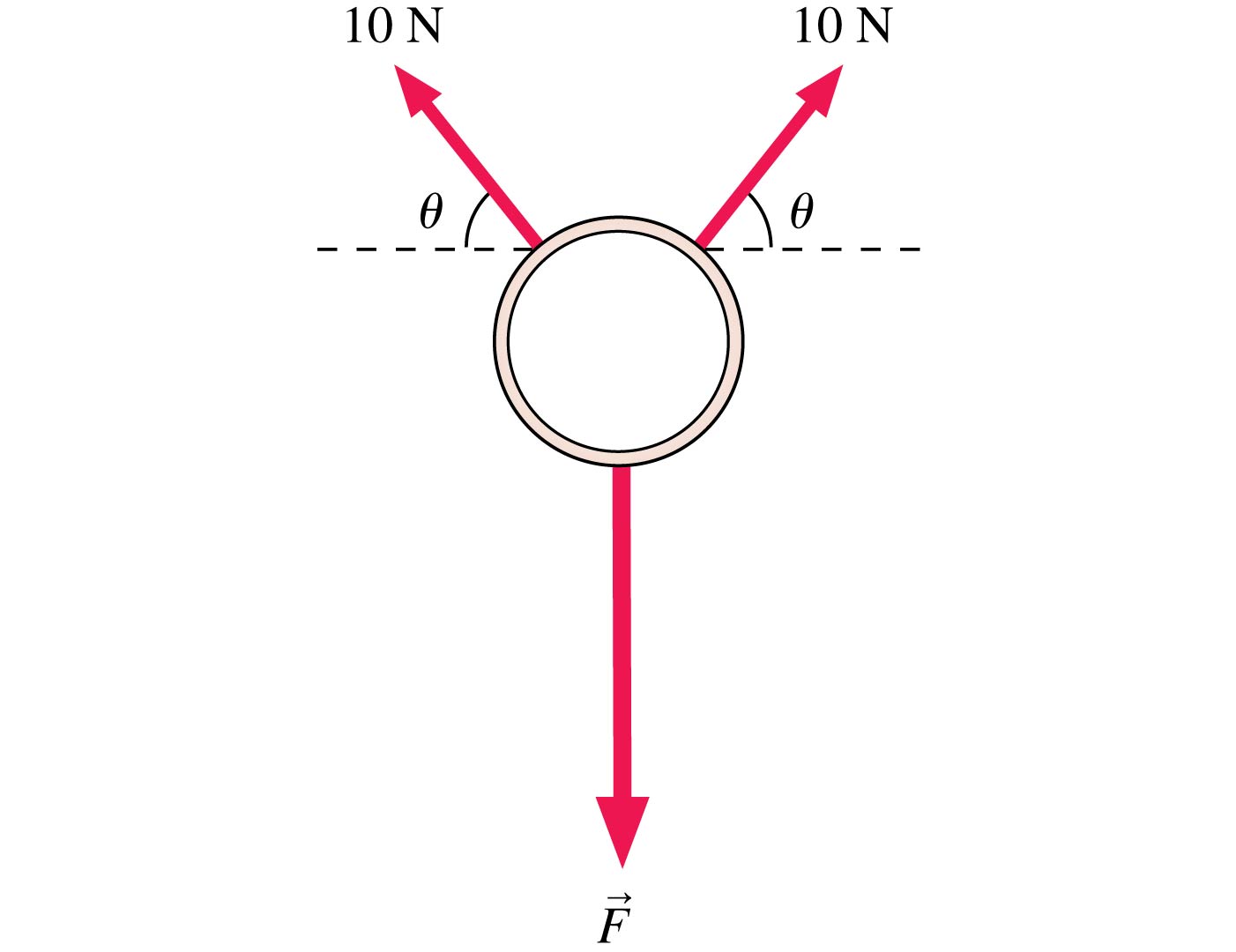 Why are you at University?
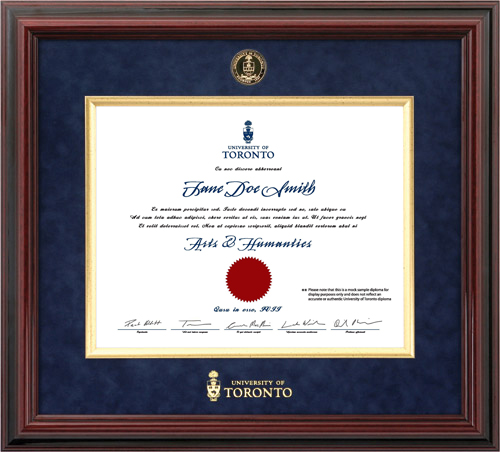 To get a pretty degree with a red sticker, which I can frame and hang on my wall
 My parents said I “have to”
 You can’t get a good job without a university education
 I’m just here to learn interesting stuff
 …other, or combo of above.
[Speaker Notes: U of T does not exist in a vacuum.  Things you learn in class may actually apply to real life. [House, cars, microwave ovens, telephones, drugs, medical procedures, investing money, etc]]
Time Management
Having a daily and weekly schedule and sticking to it will improve your marks.
Organize your time so that “all-nighters” never happen!
Most nights you should get an adequate amount of sleep.  An adequate amount of sleep is such that you do not feel sleepy during the rest of the day.
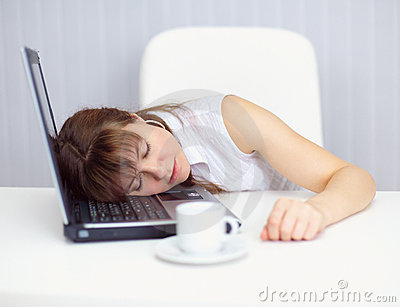 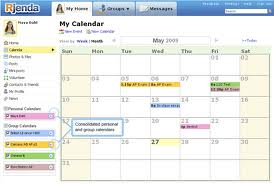 Food and Exercise
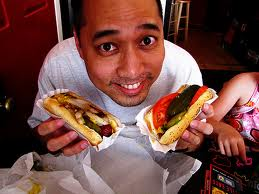 There are four food groups:
Vegetables and Fruit
Grain Products
Dairy
Meat and Alternatives (like nuts, tofu, eggs)
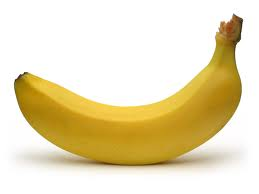 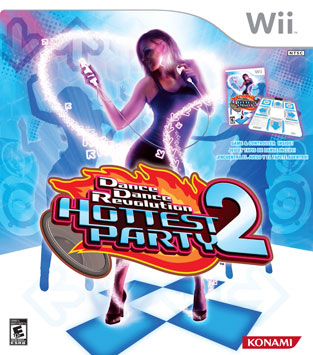 Physical activity not only improves health but it improves circulation of blood to the brain.
Try to get  35-40 minutes of brisk physical activity, 5 or 6 times per week.  (I ♥ DDR!)
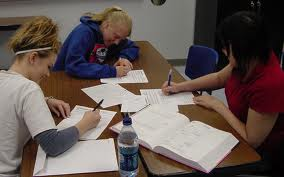 Study Groups – working with Peers
Find student (students) in class that you work well with on MasteringPhysics, end-of-chapter suggested problems, and past tests.
The best way to learn is to teach!   If you can’t explain to someone else what you have done, you haven’t really understood it!  (This is harder than you think!)
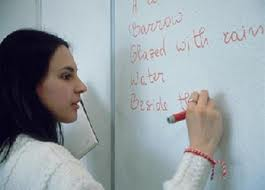 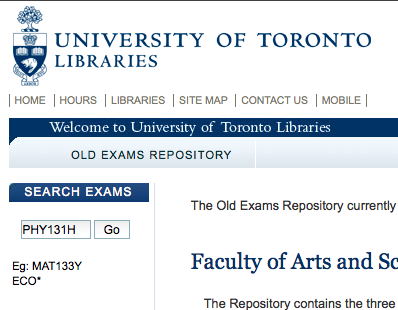 Past Tests and Exams
The purpose of obtaining and going through old tests and exams is to get to know “the system”.
Each course and prof will have a certain pattern and style.  Knowing the pattern in advance gives you an edge.
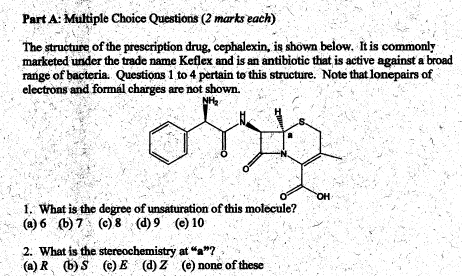 Don’t count on lightning to strike twice – memorizing old test questions rarely works!
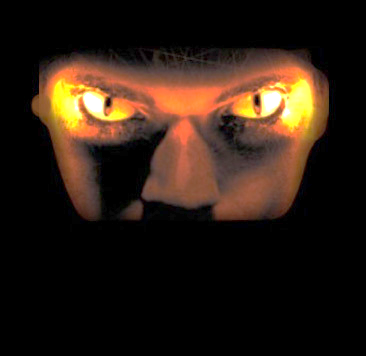 The Final Exam Cometh…
BN 2N is Benson Building, 320 Huron Street (south of Harbord Street), Second Floor, North end of the Gymnasium
BN 2S is Benson Building, 320 Huron Street (south of Harbord Street), Second Floor, South end of the Gymnasium
EX is Central Exams Facility, 255 McCaul St. (just south of College St.)
37
Aids Allowed on the Final Exam
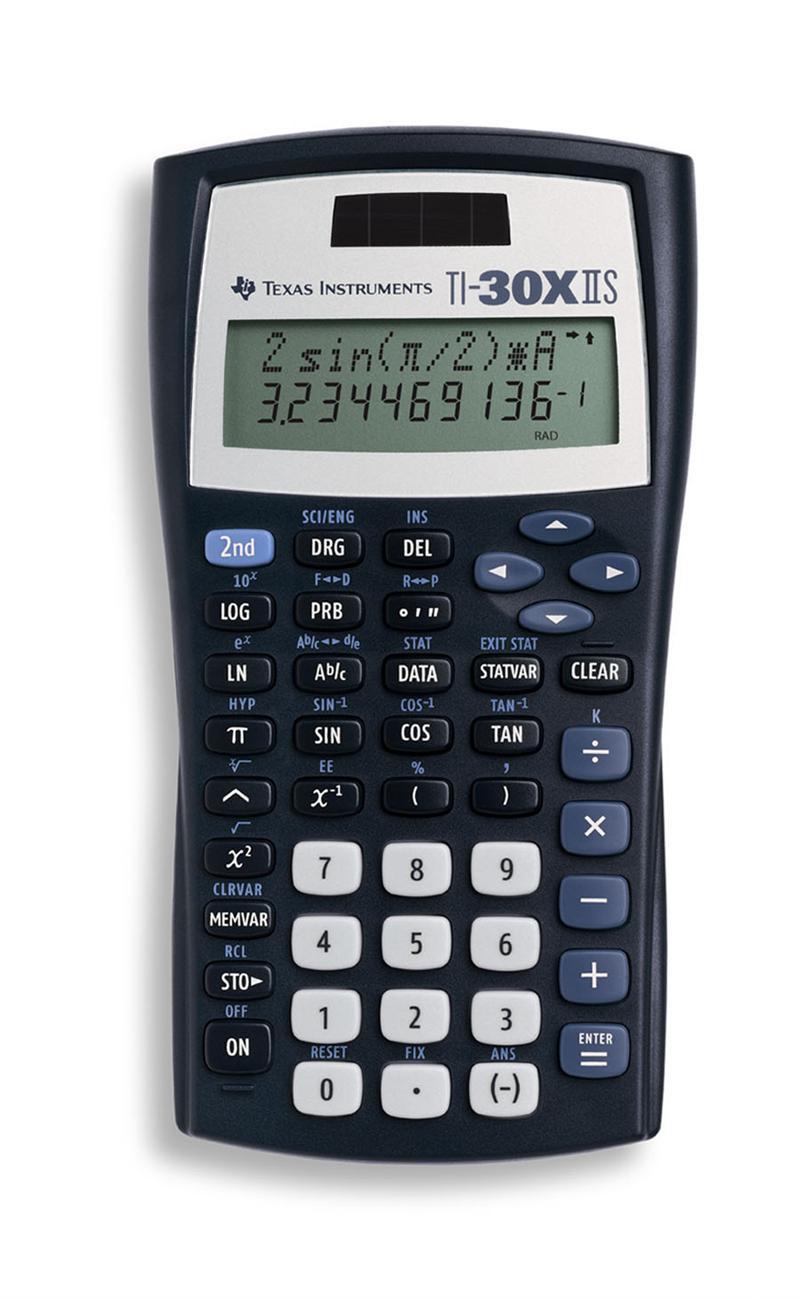 Any calculator without communication capability.  
Aid sheet:  one single, original, handwritten 8 1/2 × 11 inch sheet of paper, which may be written on both sides.  
A ruler.  
A paper copy of an English translation dictionary.
Also:
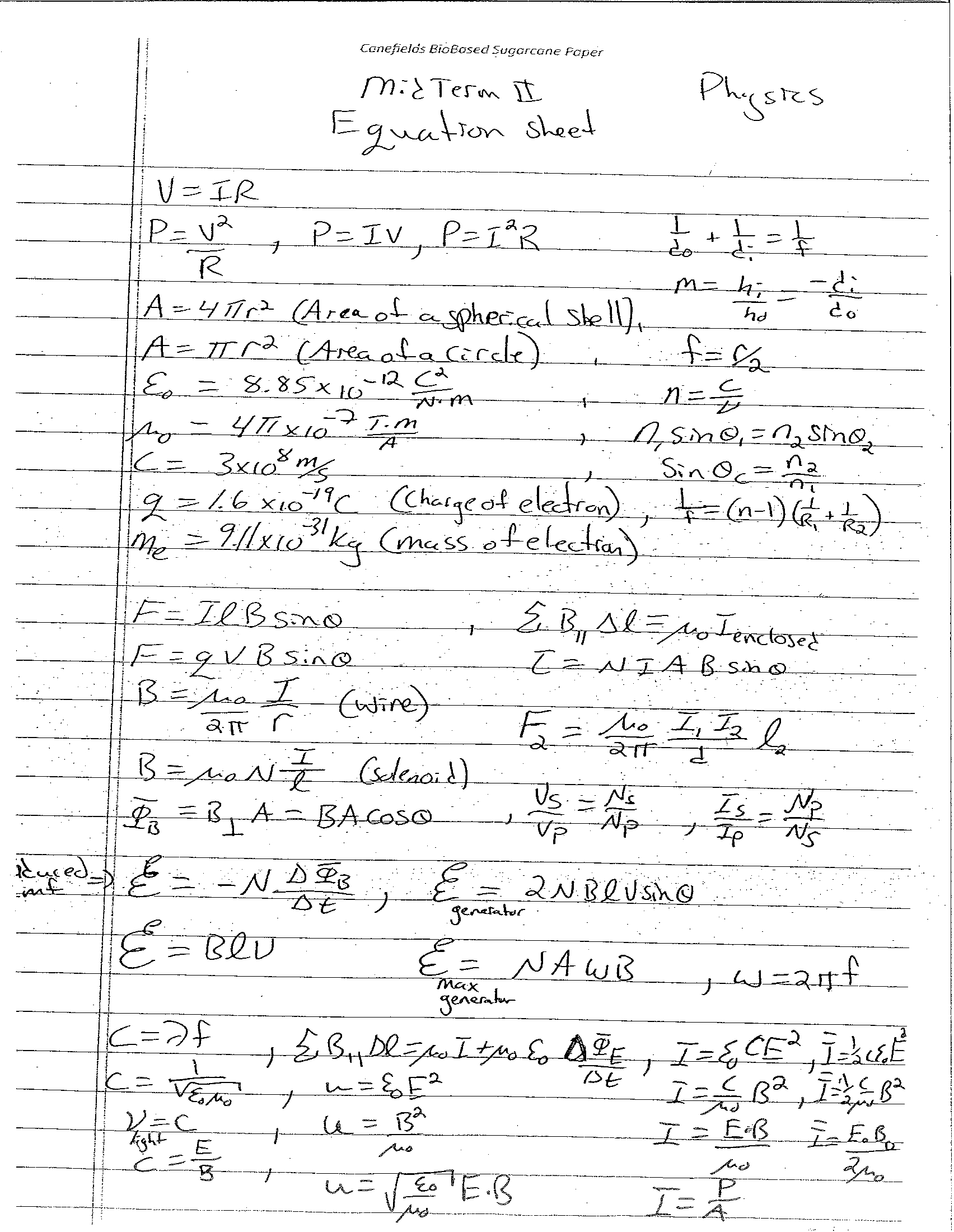 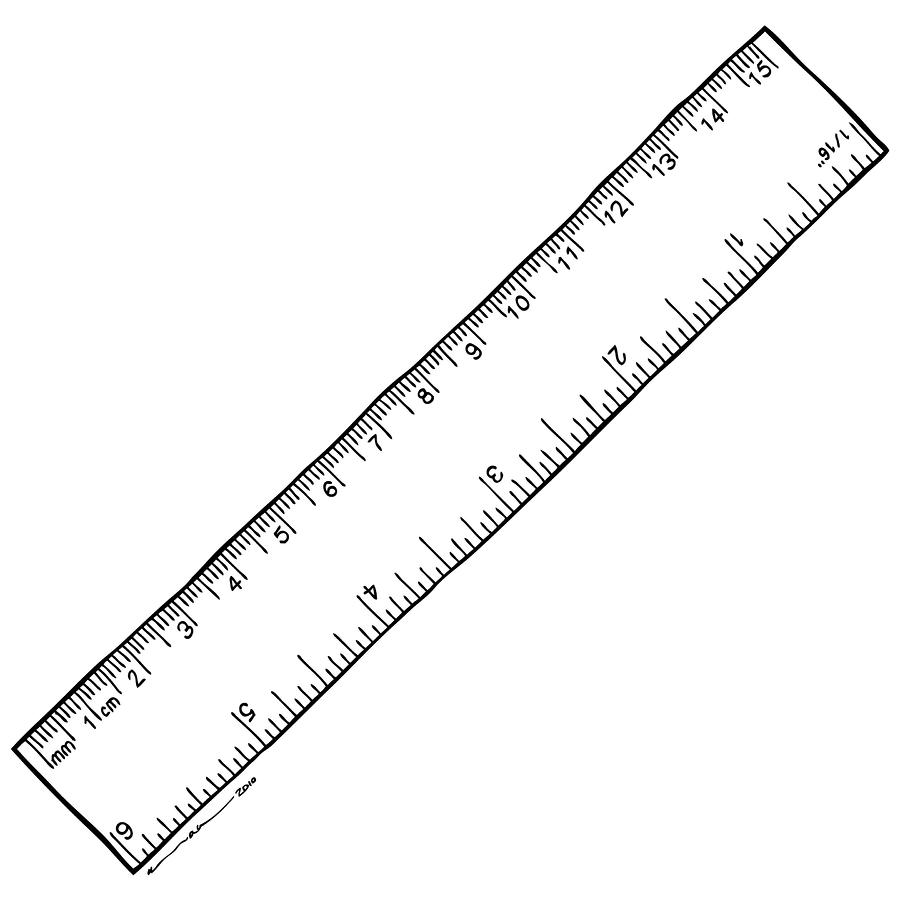 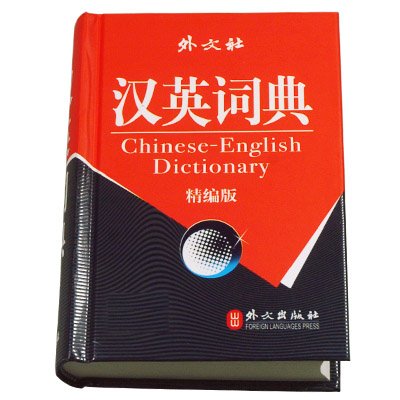 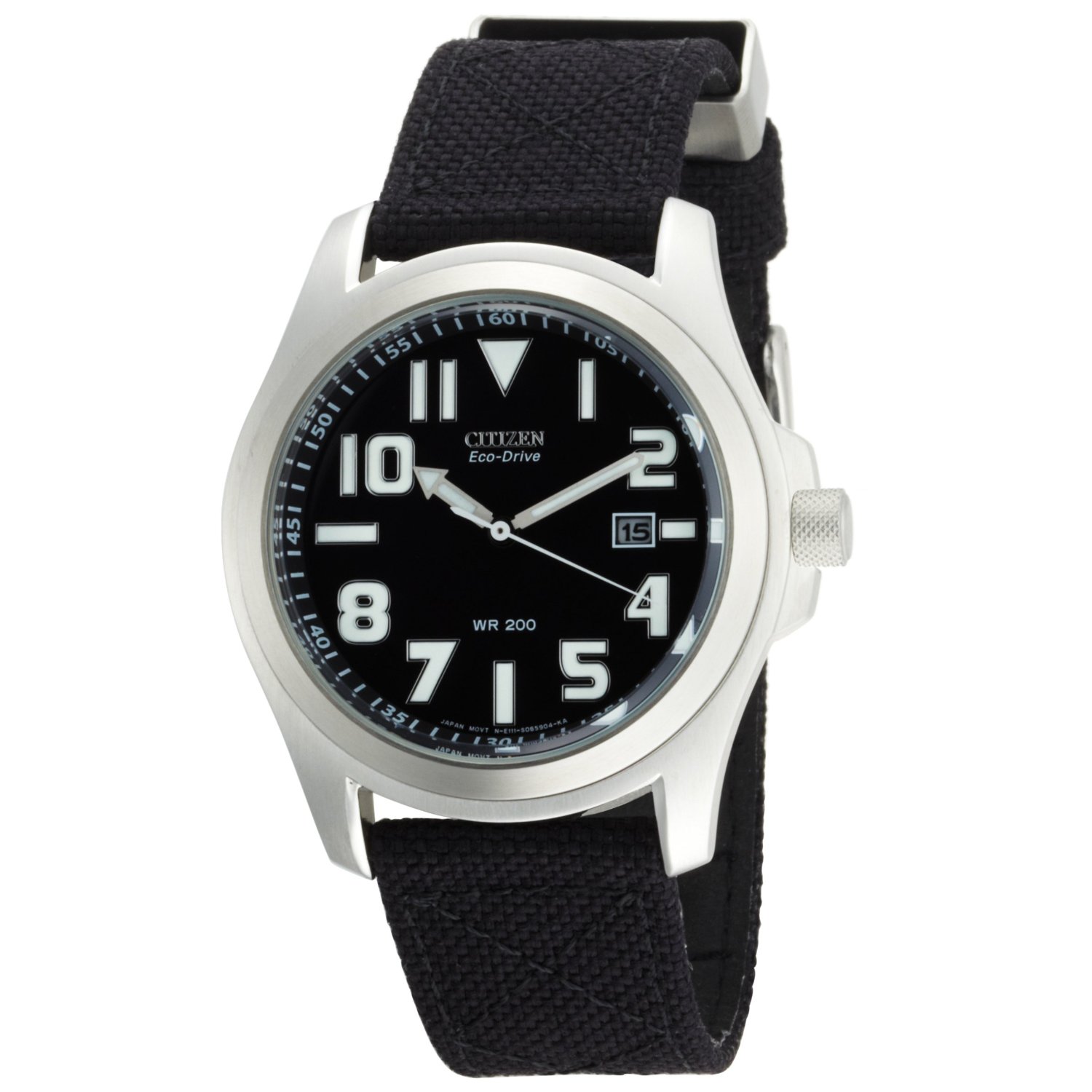 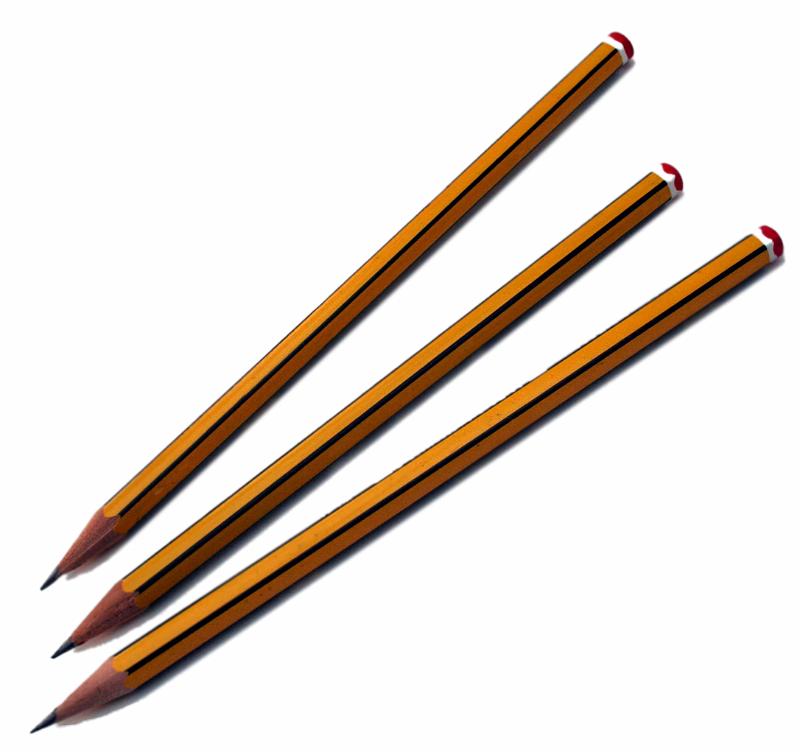 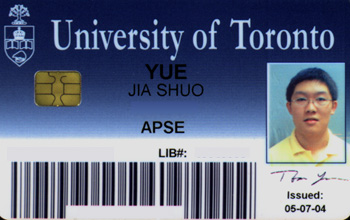 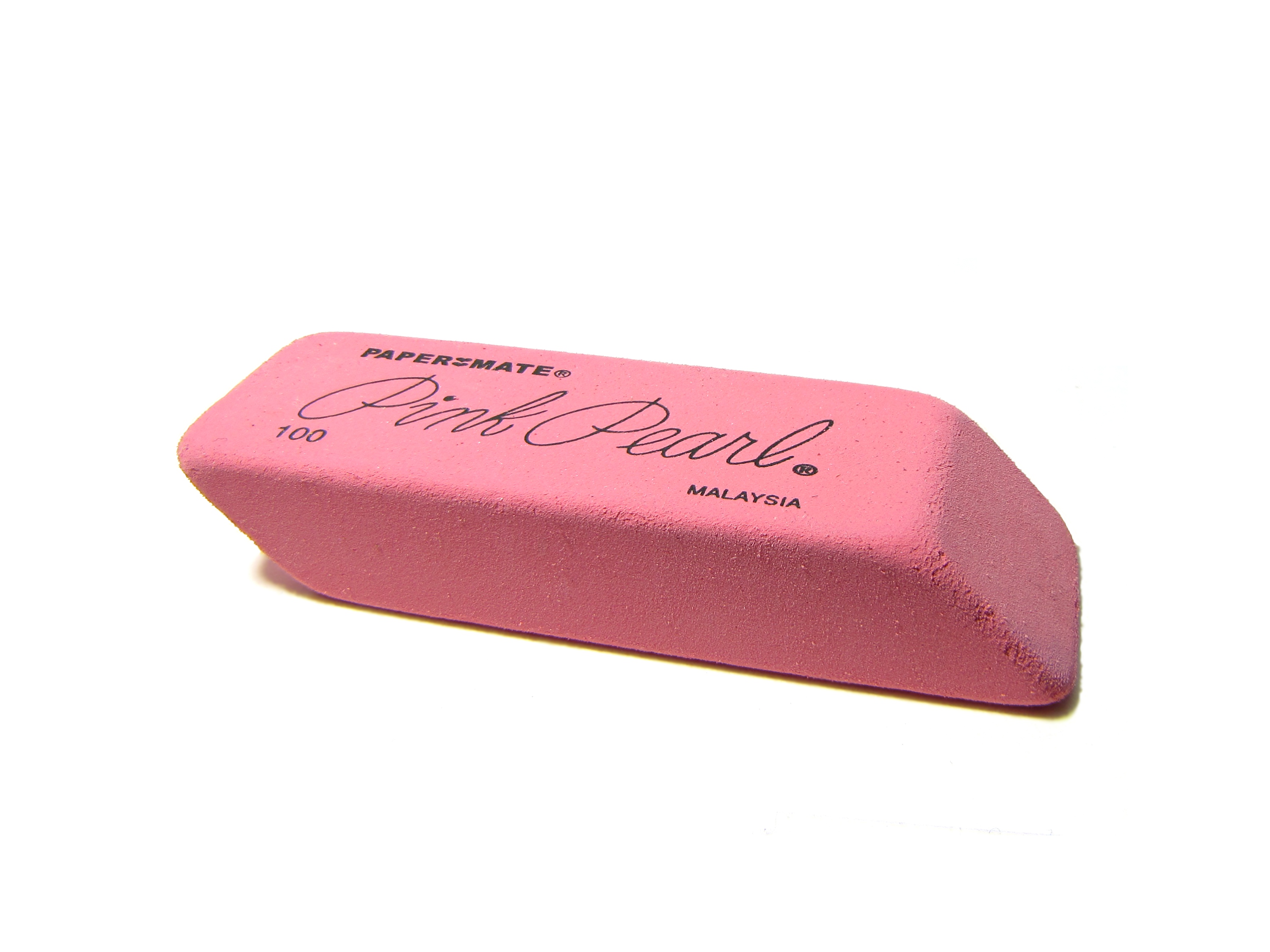 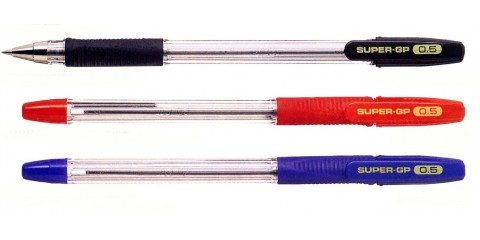 Mon. Dec. 16 evening: Go see an early movie!
The evening before a test is NOT the best time to study (it is just the most popular)
Don’t worry – you have been studying since the 1st week of classes!
Go to bed early!  You should arrive at the exam by 8:30am to be safe!
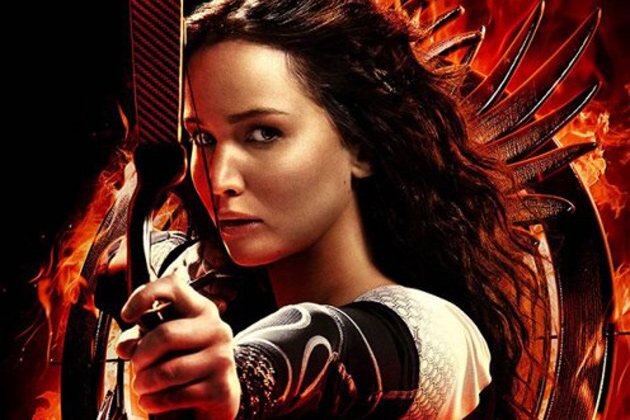 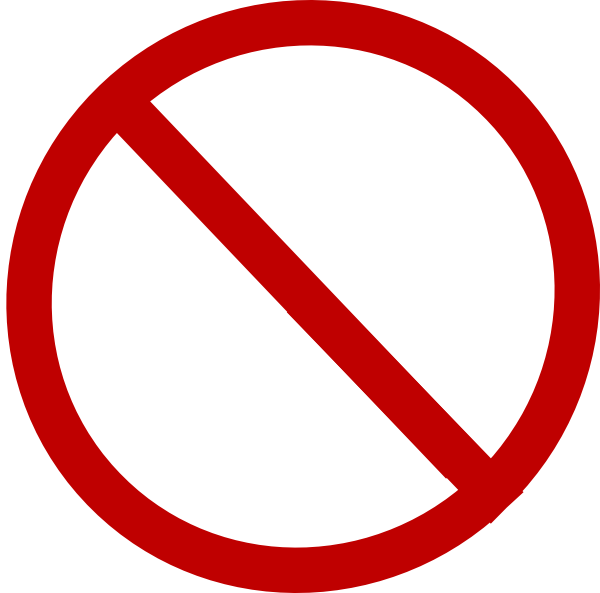 During the Exam
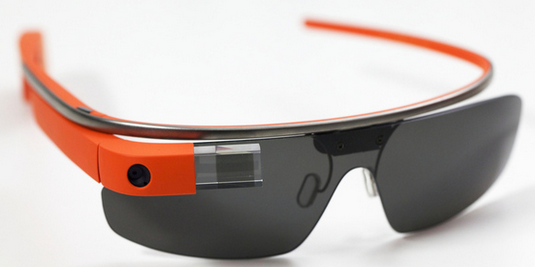 Exam begins at 9:00am SHARP!!!
Skim over the entire exam from front to back before you begin.  Look for problems that you have confidence to solve first.
If you start a problem but can’t finish it, leave it, make a mark on the edge of the paper beside it, and come back to it after you have solved all the easy problems.
When you are in a hurry and your hand is not steady, you can make little mistakes; if there is time, do the calculation twice and obtain agreement.
Bring a snack or drink.
Don’t leave a test early!
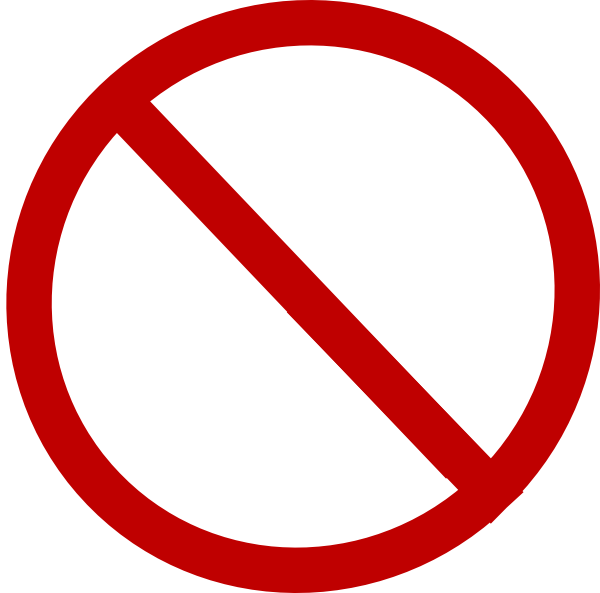 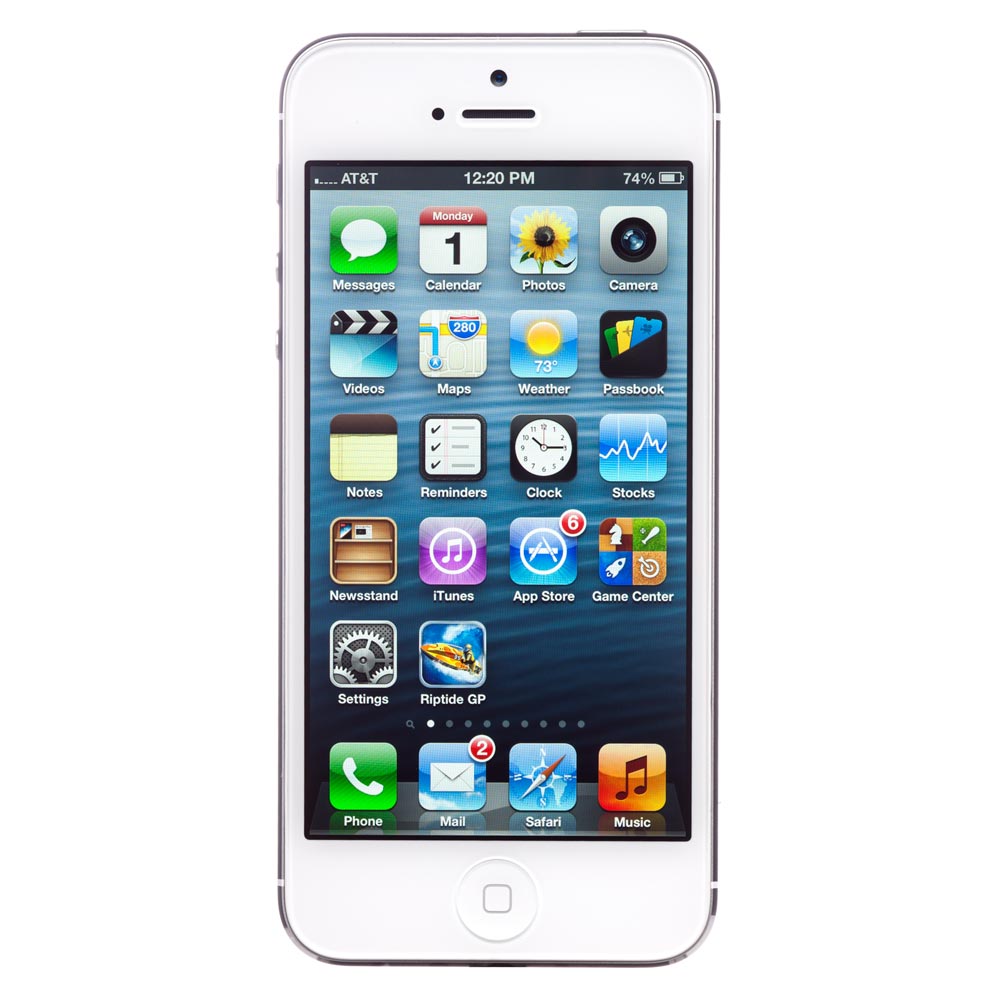 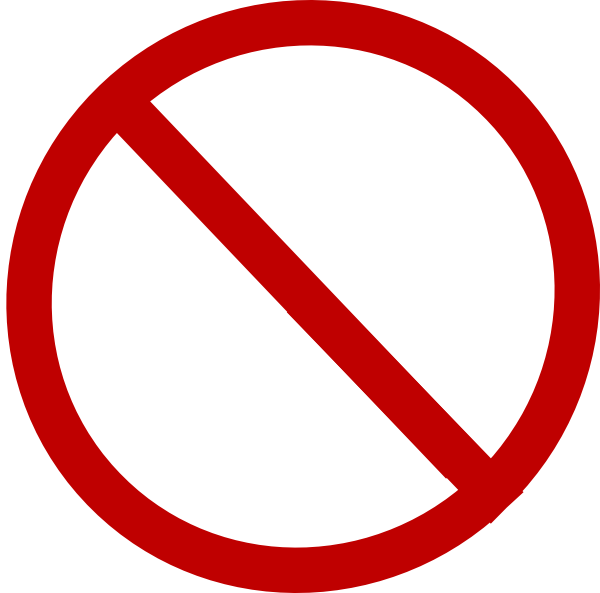 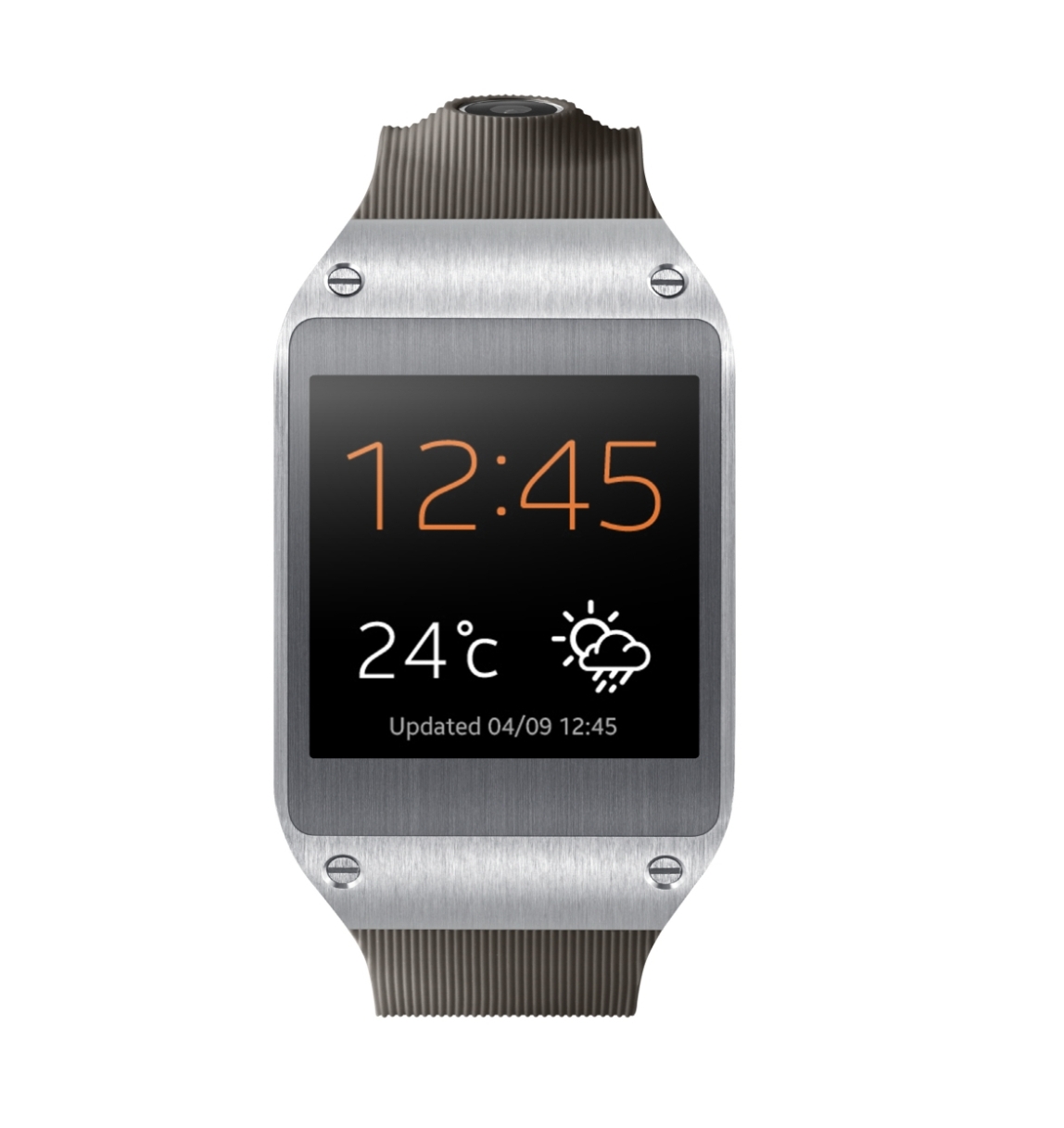 Non-Equilibrium
Suppose the x- and y-components of acceleration are independent of each other
 That is, ax does not depend on y or vy, and ay does not depend on x or vx 
 Your problem-solving strategy is to:
 Draw a free-body diagram
 Use Newton’s second law in component form:
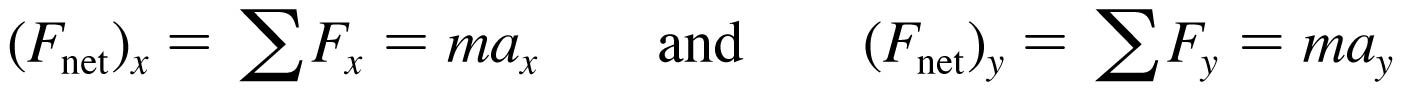 The force components (including proper signs) are found from the free-body diagram
41
Gravity: FG = mg is just a short form!
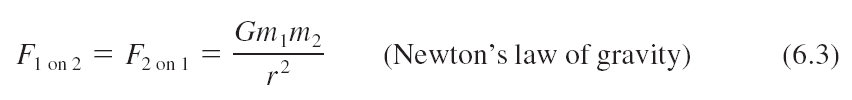 and
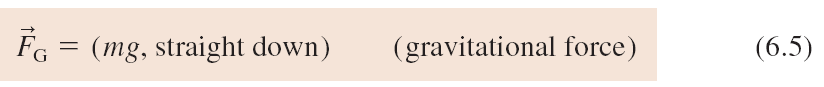 are the same equation, with different notation!  
The only difference is that in the second equation we have assumed that m2 = M (mass of the earth) and r ≈ R (radius of the earth).
42
Weight: A Measurement
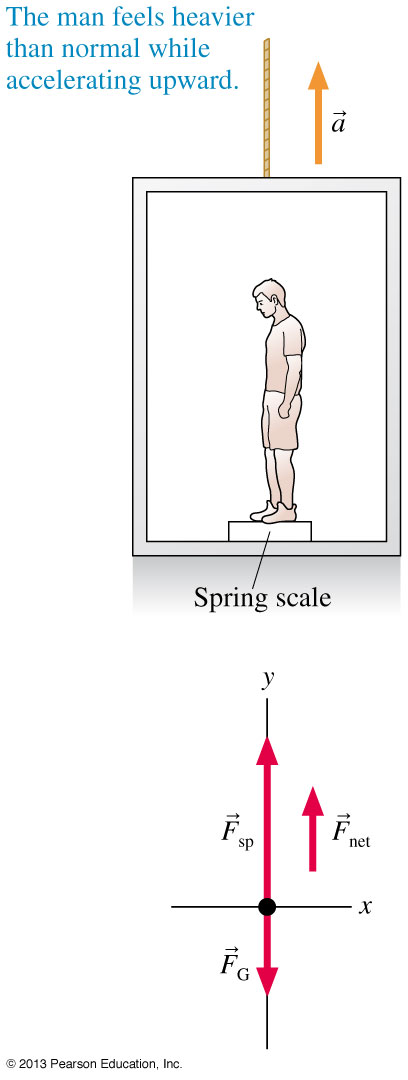 The figure shows a man weighing himself in an accelerating elevator
 Looking at the free-body diagram, the y-component of Newton’s second law is:
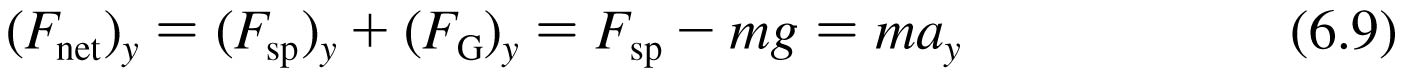 The man’s weight as he accelerates vertically is:
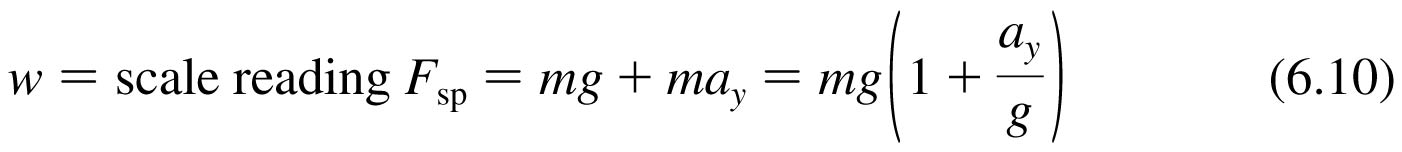 You weigh more as an elevator accelerates upward!
43
QuickCheck 6.7
An astronaut takes her bathroom scales to the moon, where g = 1.6 m/s2. On the moon, compared to at home on earth:
Her weight is the same and her mass is less.
Her weight is less and her mass is less.
Her weight is less and her mass is the same.
Her weight is the same and her mass is the same.
Her weight is zero and her mass is the same.
Slide 6-60
[Speaker Notes: Answer: B]
Normal Force
When an object sits on a table, the table surface exerts an upward contact force on the object
 This pushing force is directed perpendicular to the surface, and thus is called the normal force
 A table is made of atoms joined together by molecular bonds which can be modeled as springs
 Normal force is a result of many molecular springs being compressed ever so slightly
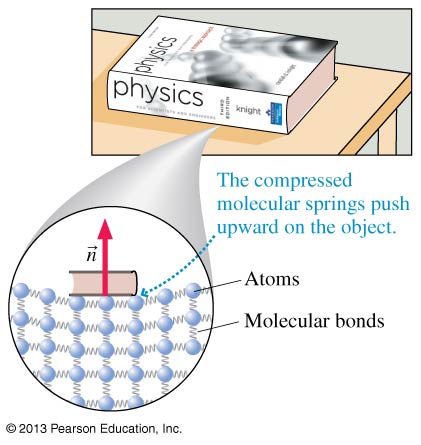 45
Tension Force
When a string or rope or wire pulls on an object, it exerts a contact force called the tension force
 The tension force is in the direction of the string or rope
 A rope is made of atoms joined together by molecular bonds
 Molecular bonds can be modeled as tiny springs holding the atoms together
 Tension is a result of many molecular springs stretching ever so slightly
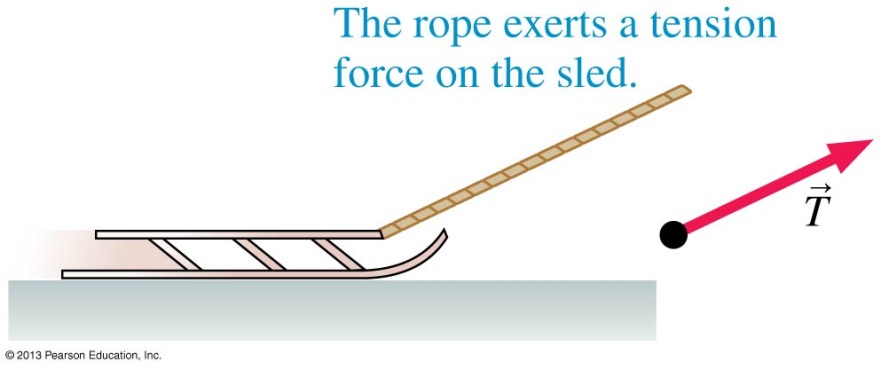 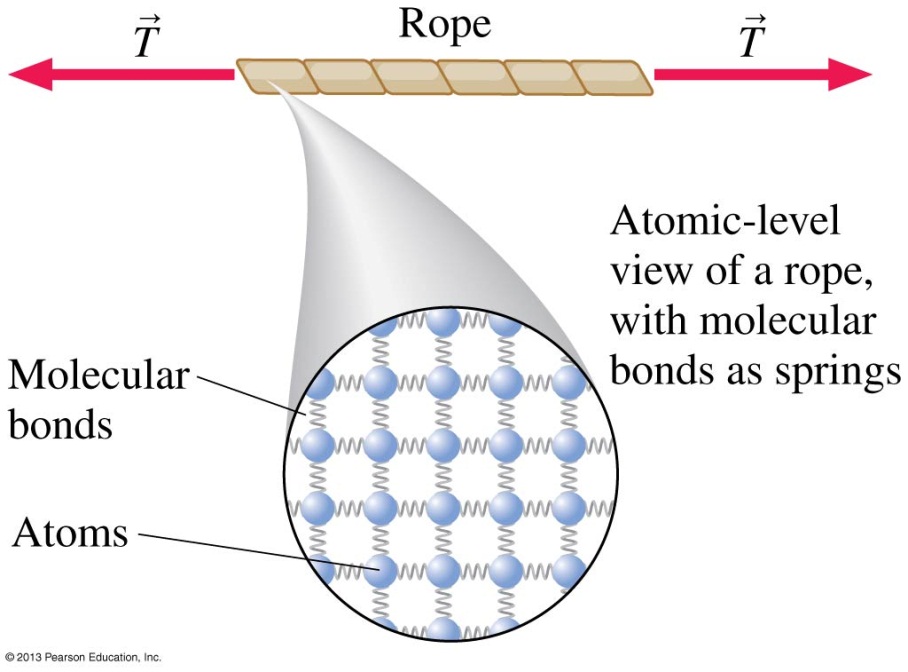 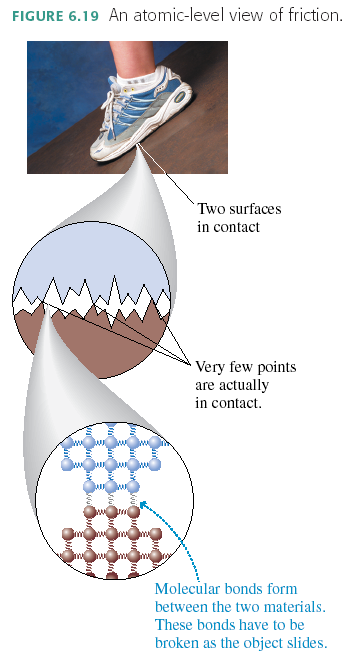 Why does friction exist?
Because at the microscopic level, nothing is smooth!
A Model of Friction
The friction force response to an increasing applied force.
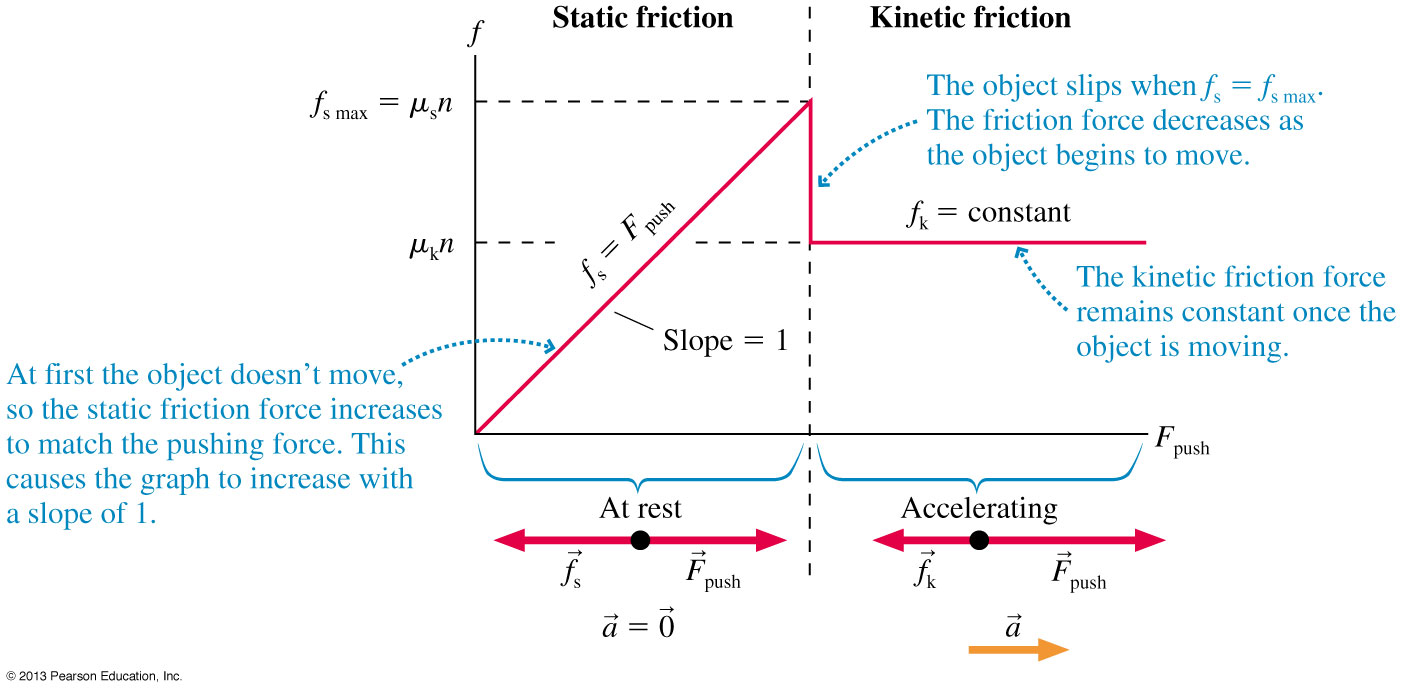 48
Rolling Motion
If you slam on the brakes so hard that the car tires slide against the road surface, this is kinetic friction
 Under normal driving conditions, the portion of the rolling wheel that contacts the surface is stationary, not sliding
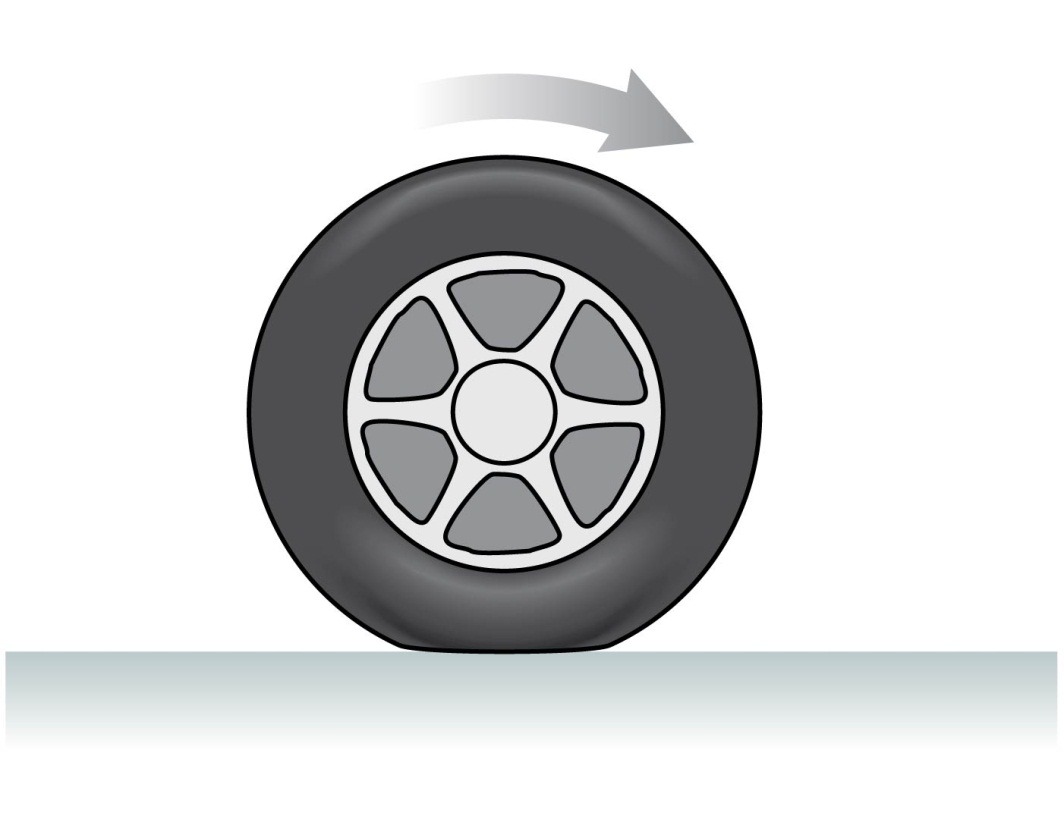 If your car is accelerating or decelerating or turning, it is static friction of the road on the wheels that provides the net force which accelerates the car
49
Drag
The air exerts a drag force on objects as they move through the air
 Faster objects experience a greater drag force than slower objects
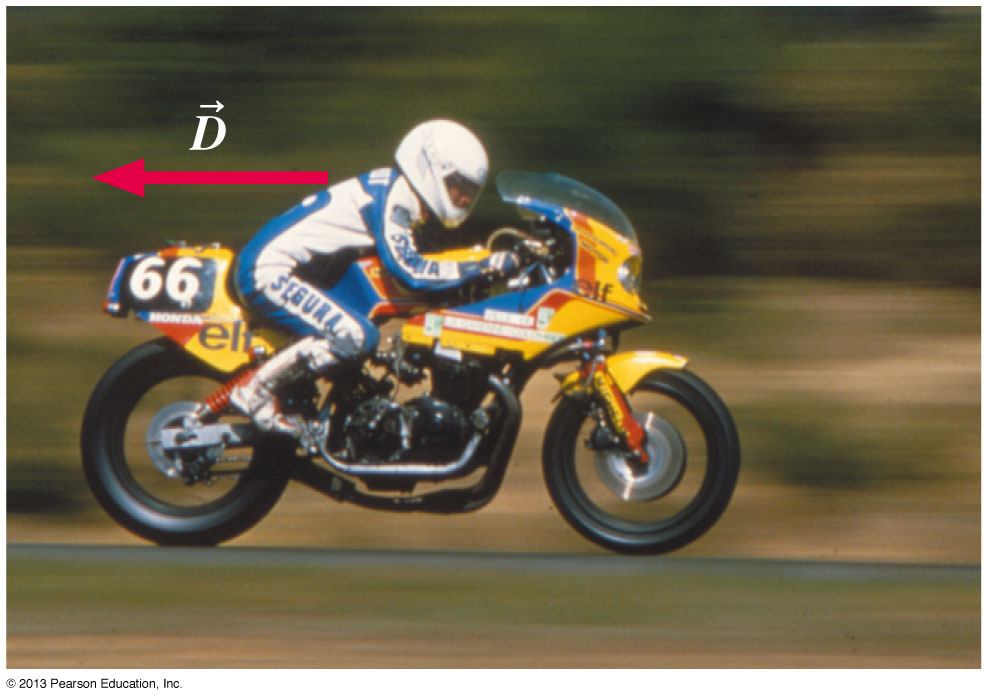 The drag force on a high-speed motorcyclist is significant
 The drag force direction is opposite the object’s velocity
50
Drag
For normal sized objects on earth traveling at a speed v which is less than a few hundred meters per second, air resistance can be modeled as:
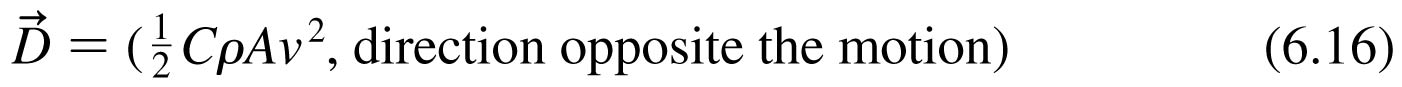 A is the cross-section area of the object
 ρ is the density of the air, which is about 1.2 kg/m3
 C is the drag coefficient, which is a dimensionless number that depends on the shape of the object
51
Cross Sectional Area depends on size, shape, and direction of motion.
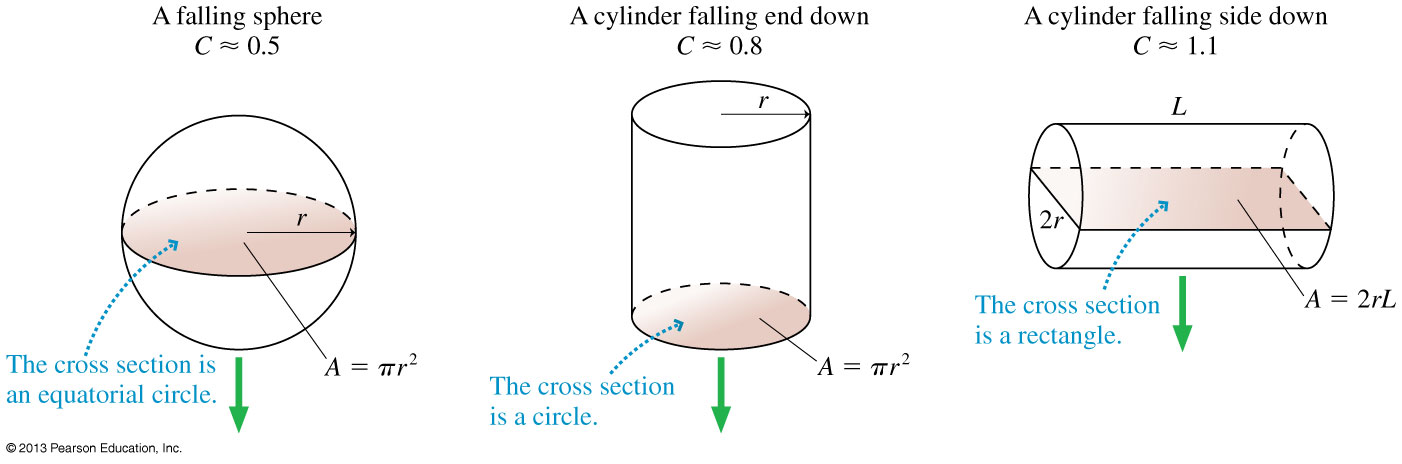 …Consider the forces on a falling piece of paper, crumpled and not crumpled.
52
Terminal Speed
The drag force from the air increases as an object falls and gains speed
 If the object falls far enough, it will eventually reach a speed at which D = FG
 At this speed, the net force is zero, so the object falls at a constant speed, called the terminal speed vterm
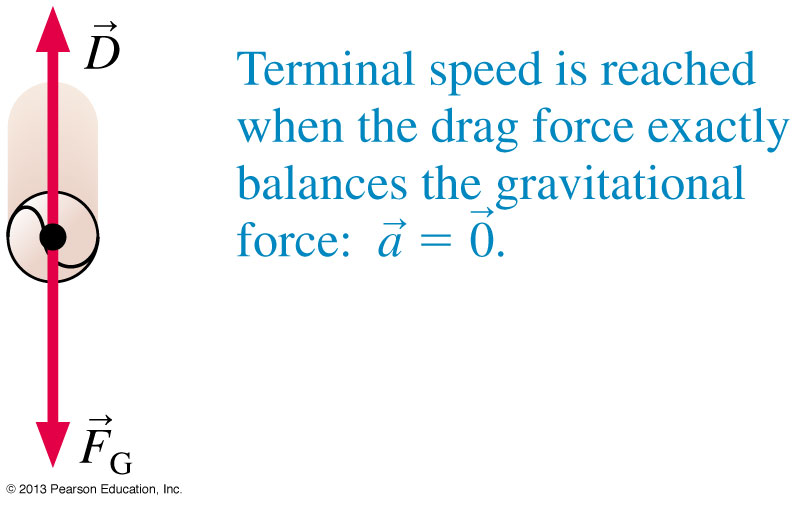 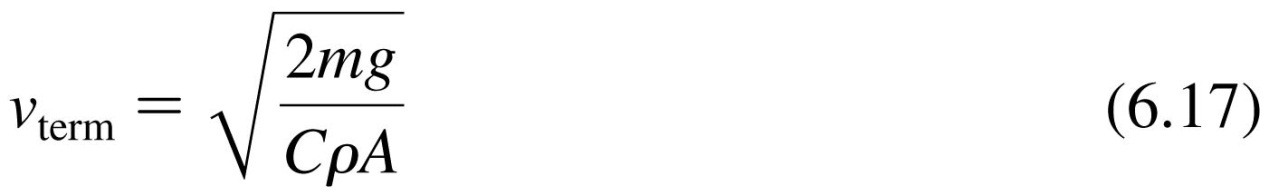 53
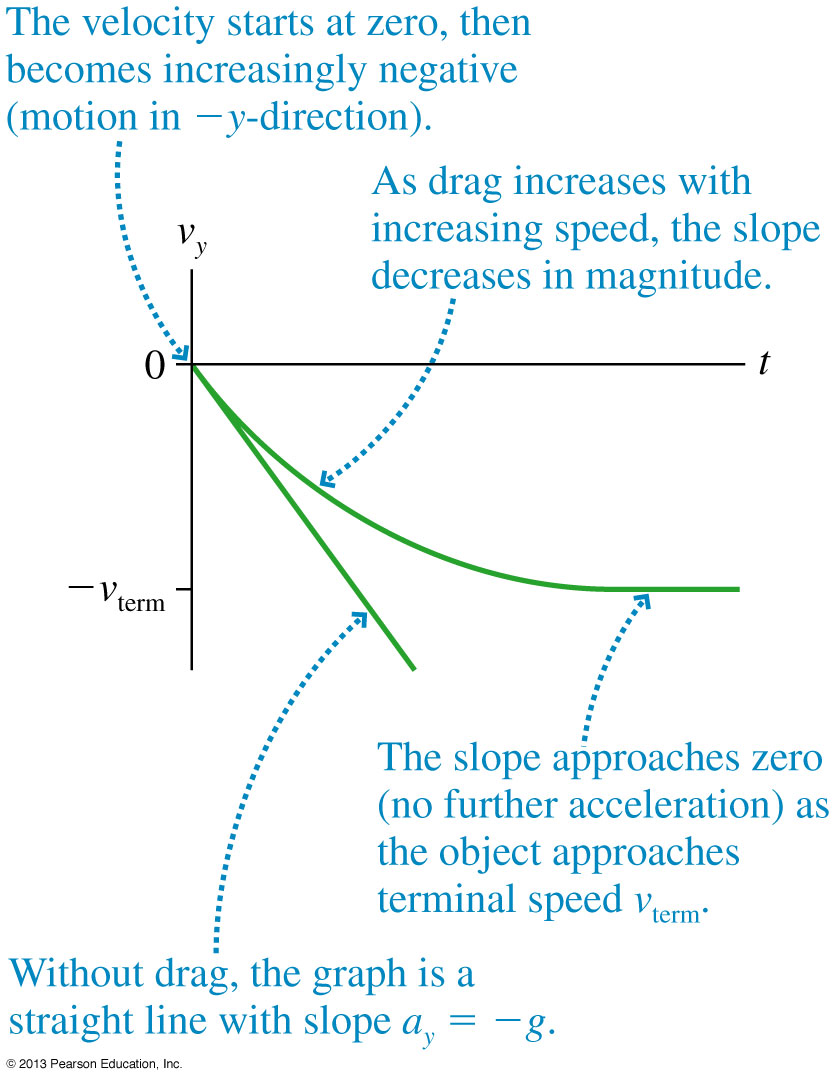 Terminal Speed
The figure shows the velocity-versus-time graph of a falling object with and without drag
 Without drag, the velocity graph is a straight line with ay = −g
 When drag is included, the vertical component of the velocity asymptotically approaches −vterm
54
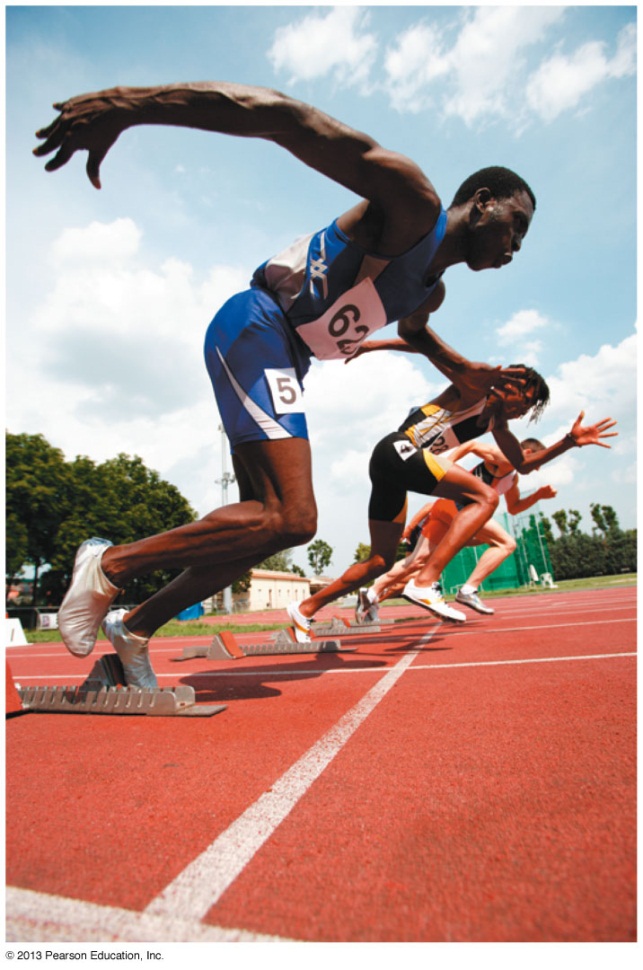 Propulsion
If you try to walk across a frictionless floor, your foot slips and slides backward
 In order to walk, your foot must stick to the floor as you straighten your leg, moving your body forward
 The force that prevents slipping is static friction
 The static friction force points in the forward direction
 It is static friction that propels you forward!
What force causes this sprinter to accelerate?
55
Acceleration Constraints
If two objects A and B move together, their accelerations are constrained to be equal: aA = aB
 This equation is called an acceleration constraint
 Consider a car being towed by a truck
In this case, the acceleration constraint is aCx = aTx = ax
 Because the accelerations of both objects are equal, we can drop the subscripts C and T and call both of them ax
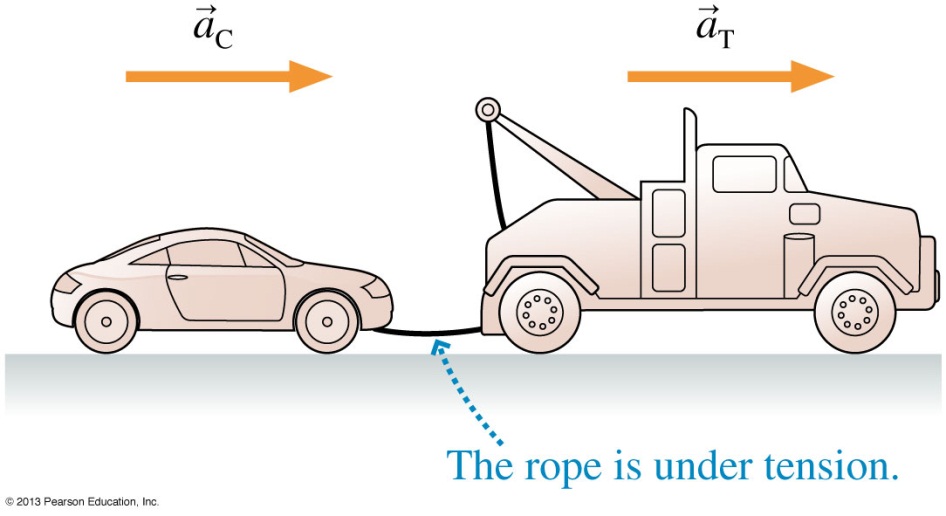 56
Acceleration Constraints
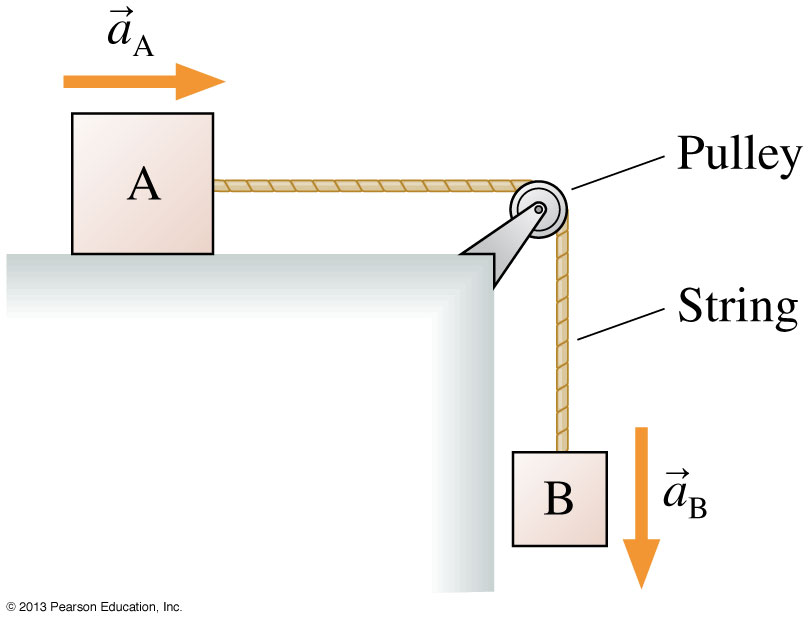 Sometimes the acceleration of A and B may have different signs
 Consider the blocks A and B in the figure
 The string constrains the two objects to accelerate together
But, as A moves to the right in the +x direction, B moves down in the −y direction
 In this case, the acceleration constraint is aAx = −aBy
57
The Massless String Approximation
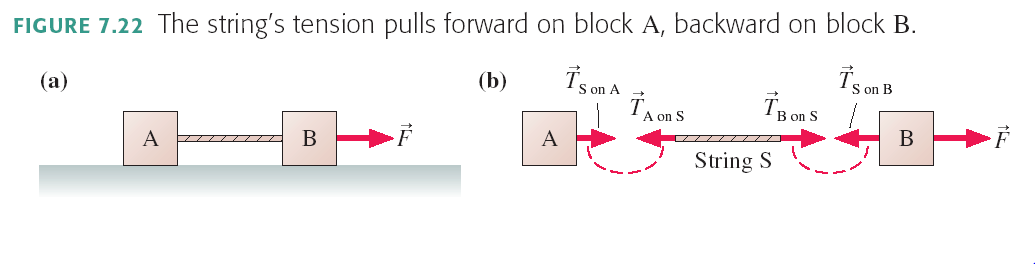 Often in physics problems the mass of the string or rope is much less than the masses of the objects that it connects.  In such cases, we can adopt the following massless string approximation:
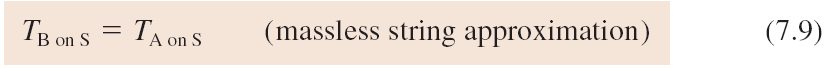 58
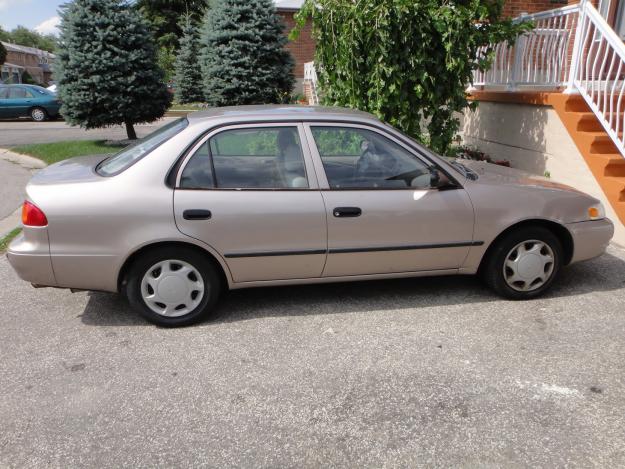 A car is parked on a flat surface. 
The car has a mass, m, and a downward force of gravity on it of magnitude FG = mg.
Why is the normal force equal to mg?
Because that is the equation for normal force: n = mg
Because acceleration is zero, so the forces must balance
Because of Newton’s 3rd Law: the two forces must be equal and opposite
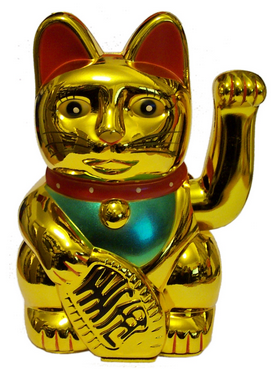 Good Luck!!
I’ll see you on Tuesday, Dec. 17 at 9:00am
Then I hope to see you again on Monday, January 6 for the first class of PHY132!
I will start by talking about Waves – Chapter 20!
PHY132 goes on to cover Sound, Optics, Electricity, Magnetism and Einstein’s Theory of Relativity!
Next up: Andrew at 1:00pm
60